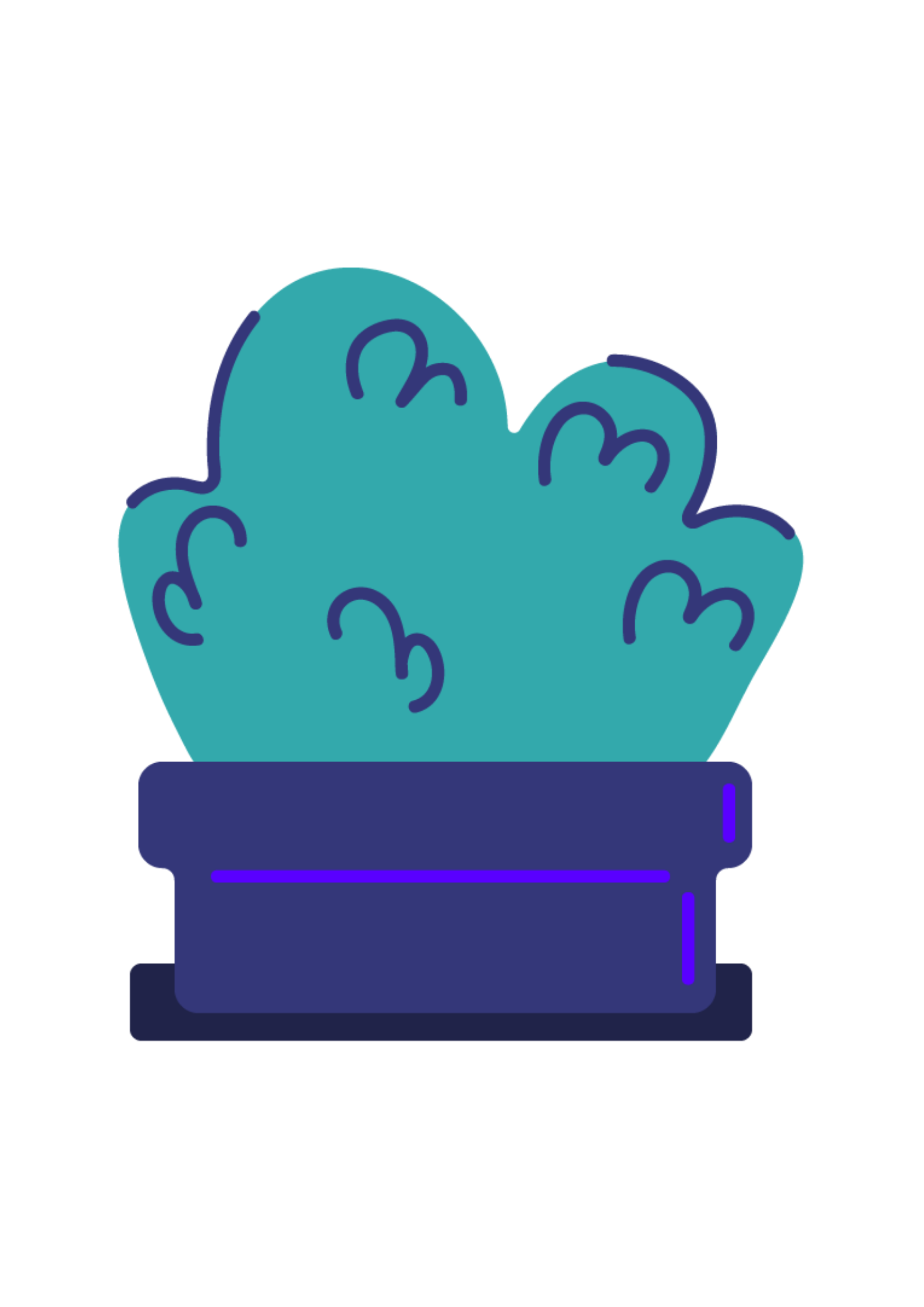 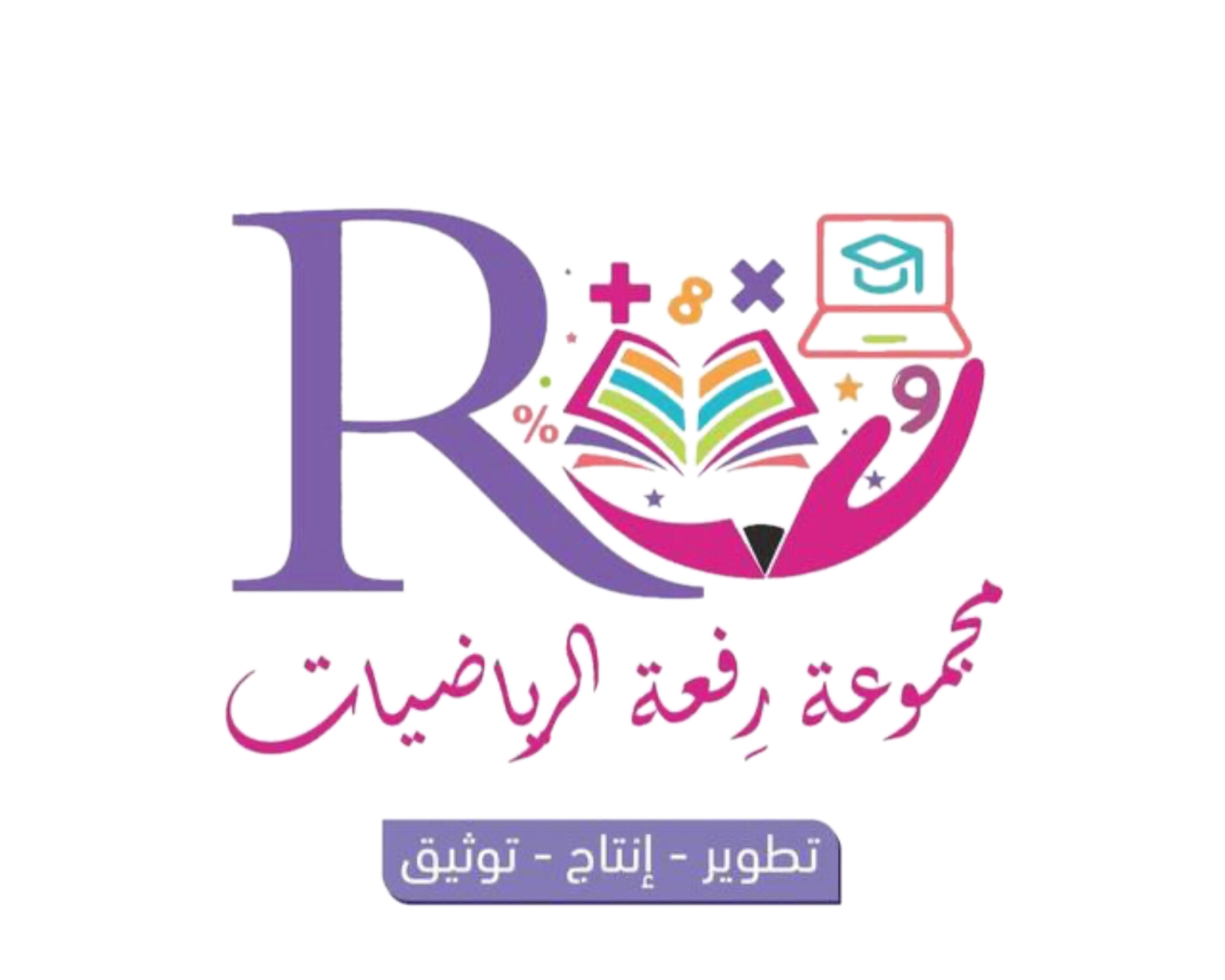 بسم الله الرحمن الرحيم
الصف/ الثاني
اليوم /
التاريخ /
المادة / رياضيات
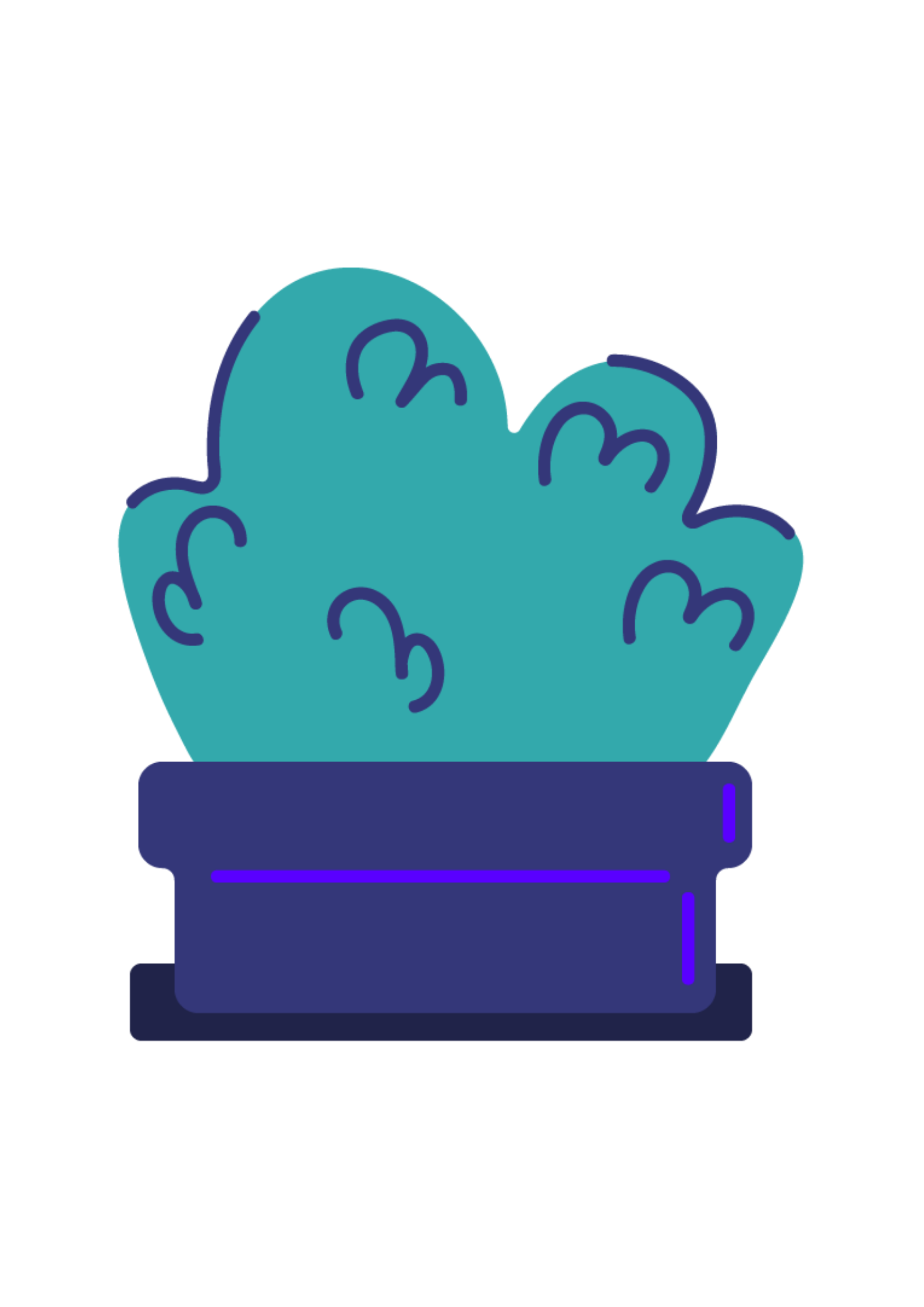 معلمة المادة / مباركة الزبيدي
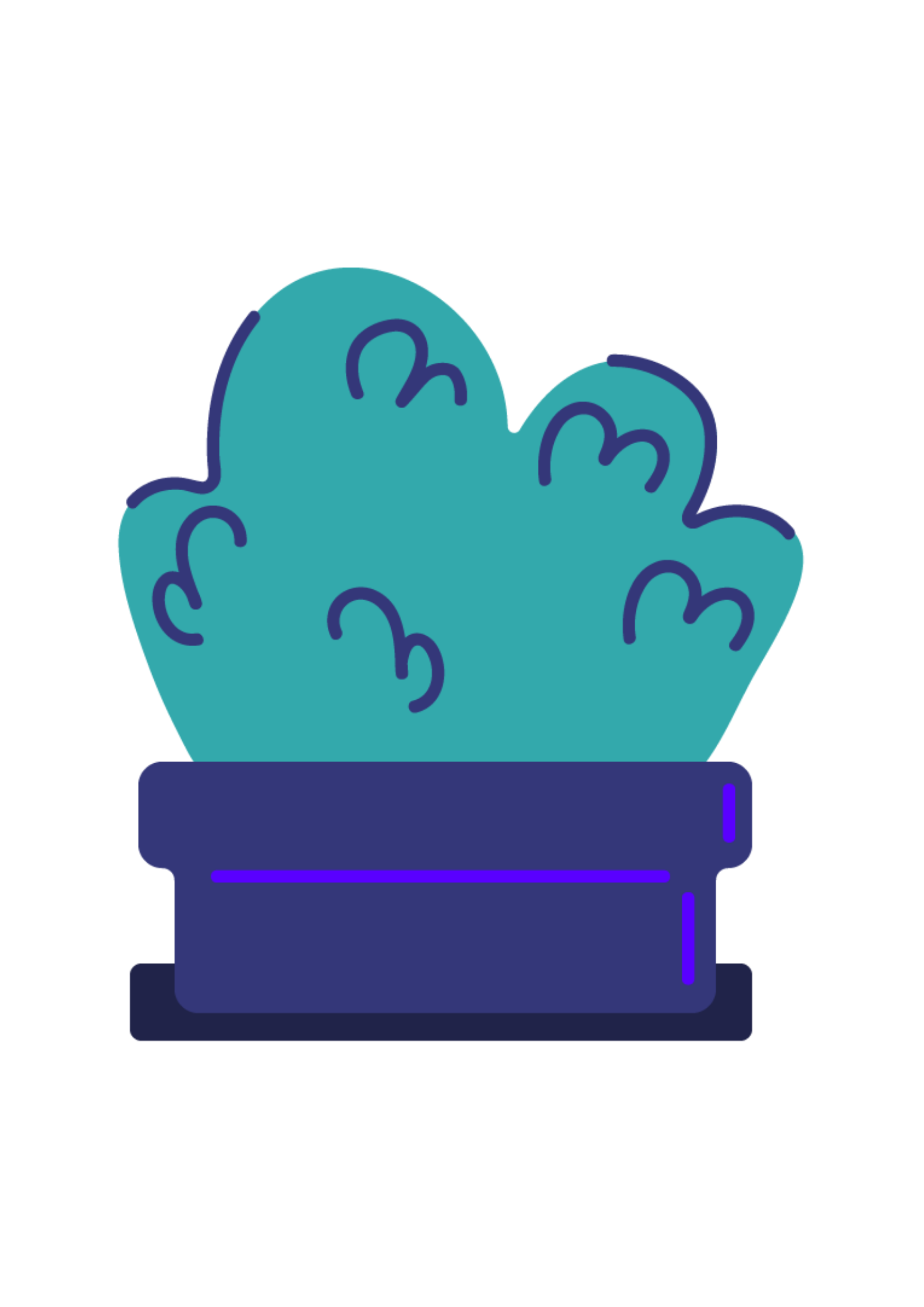 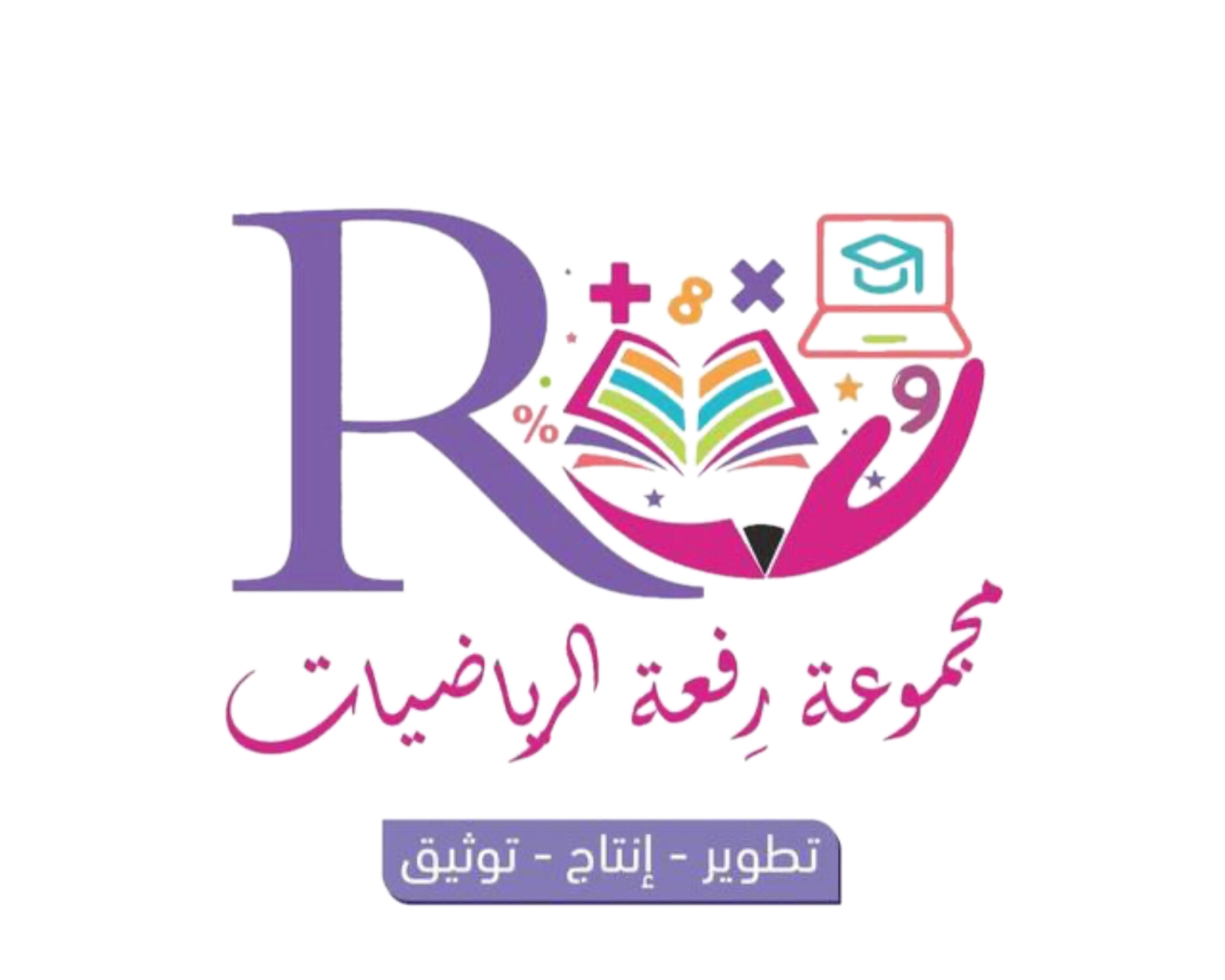 مراجعة ما سبق
أجد ناتج الجمع :
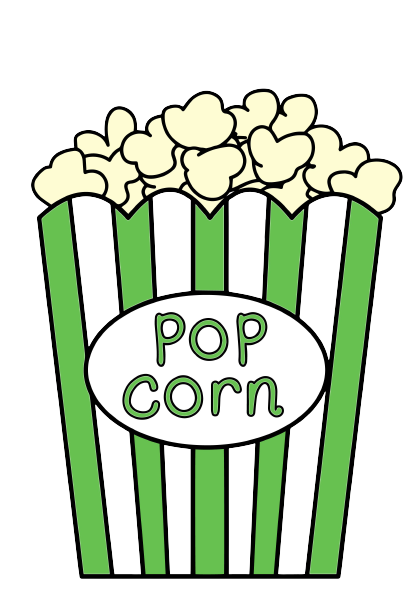 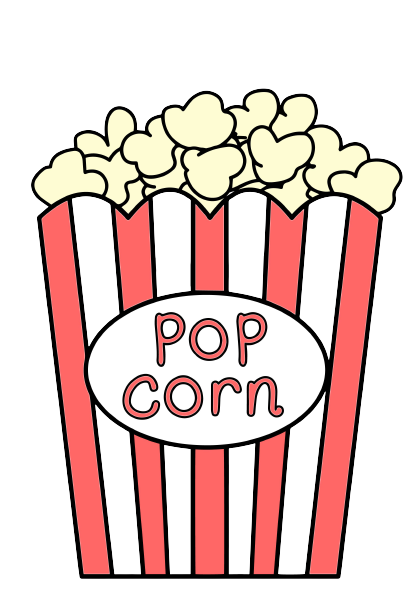 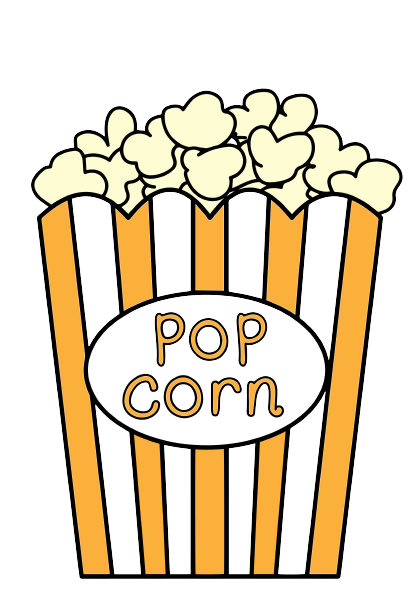 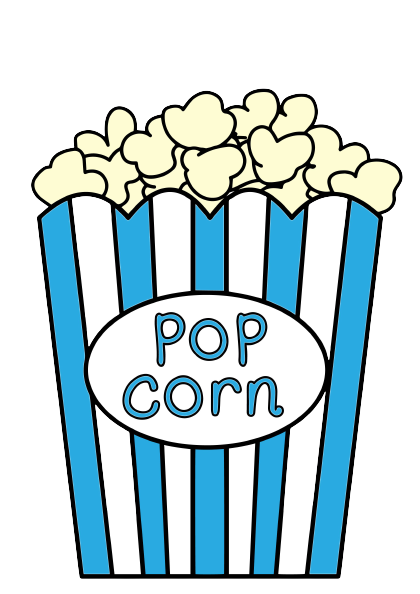 1
1
1
43
+ 8
14
+ 5
22
+ 9
58
+ 7
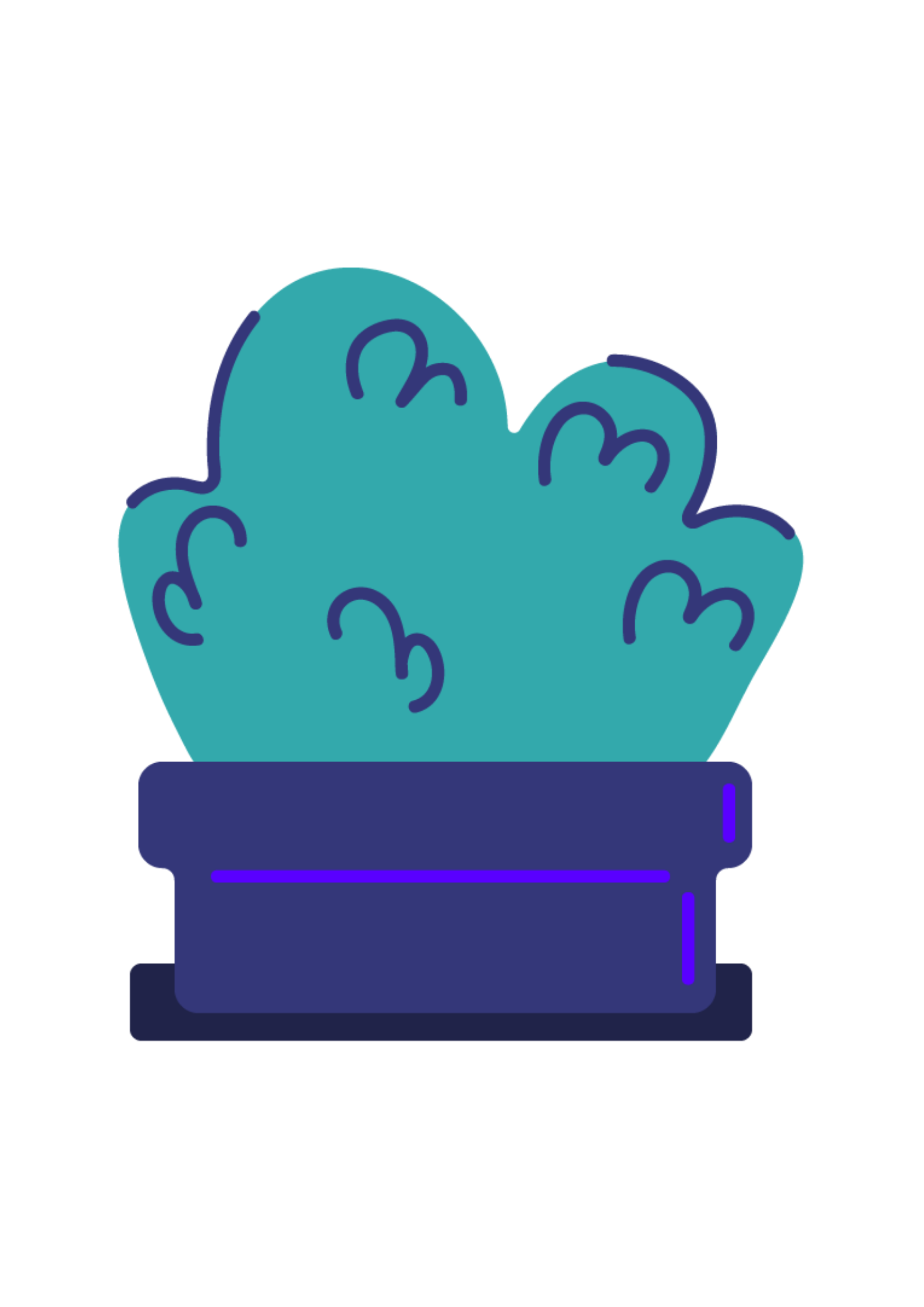 5
3
1
6
1
1
9
5
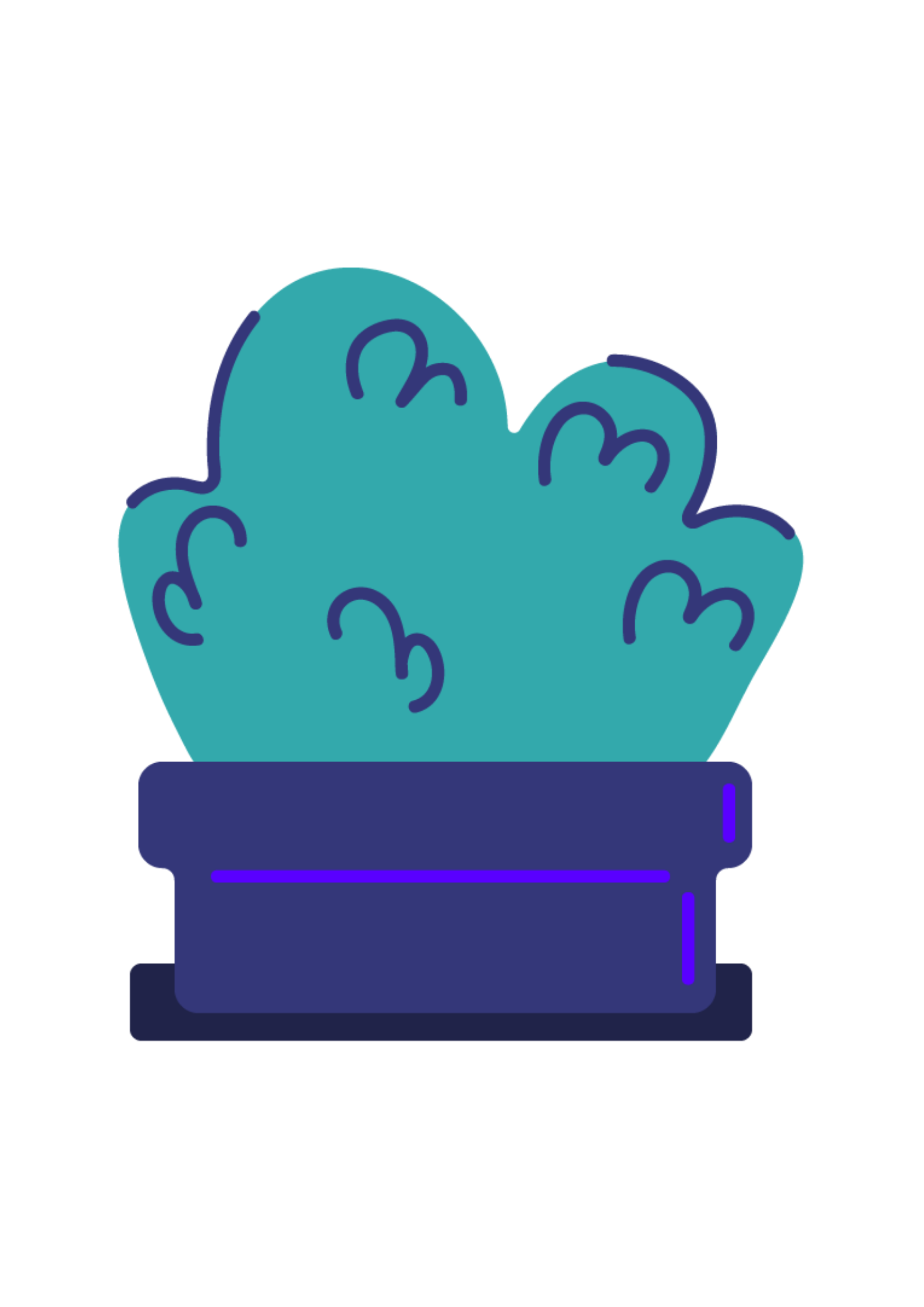 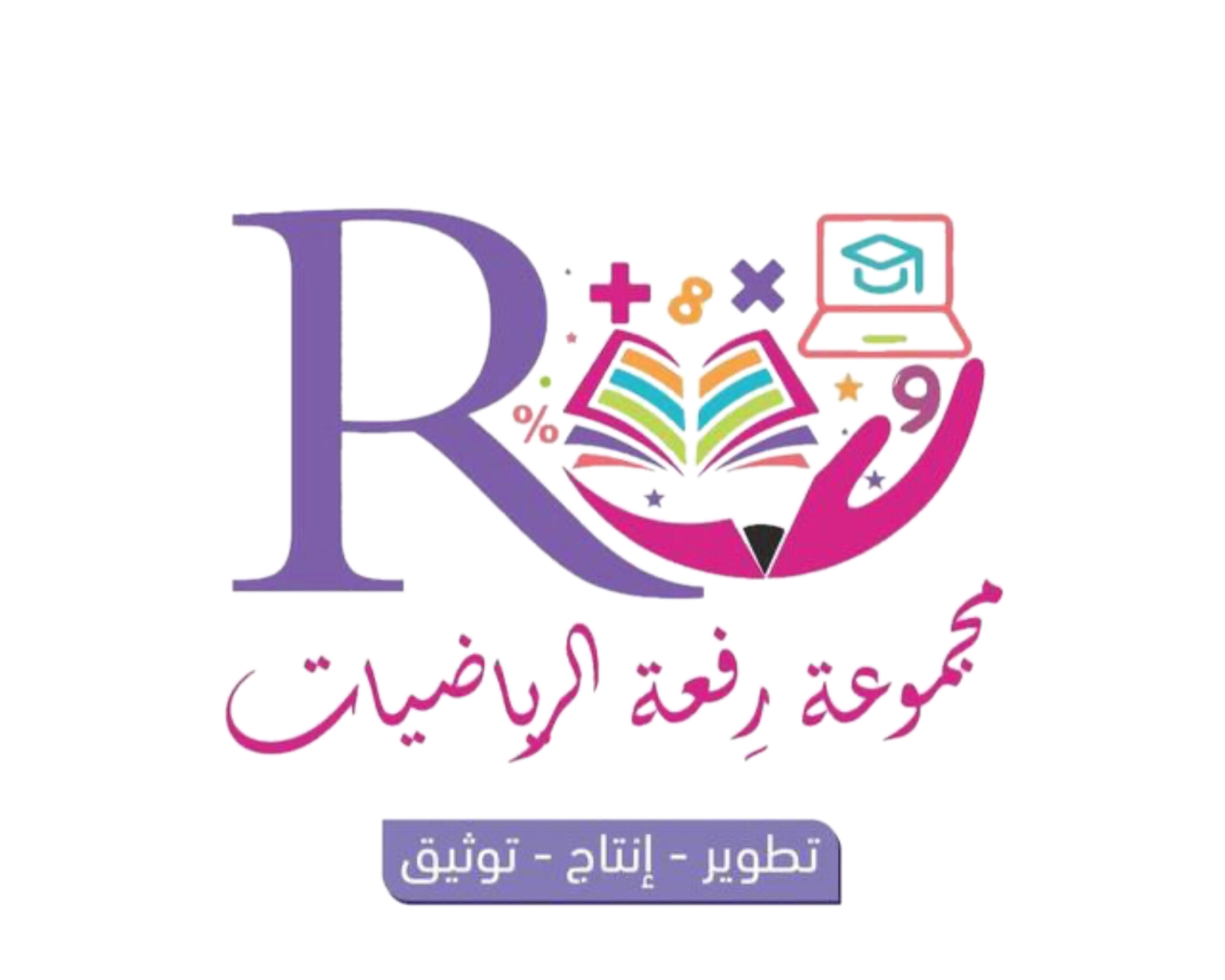 درس اليوم
جمع عددين مكونين من رقمين بإعادة التجميع
فكرة الدرس
أجمع عددين يتكون كل منهما من رقمين مع إعادة التجميع
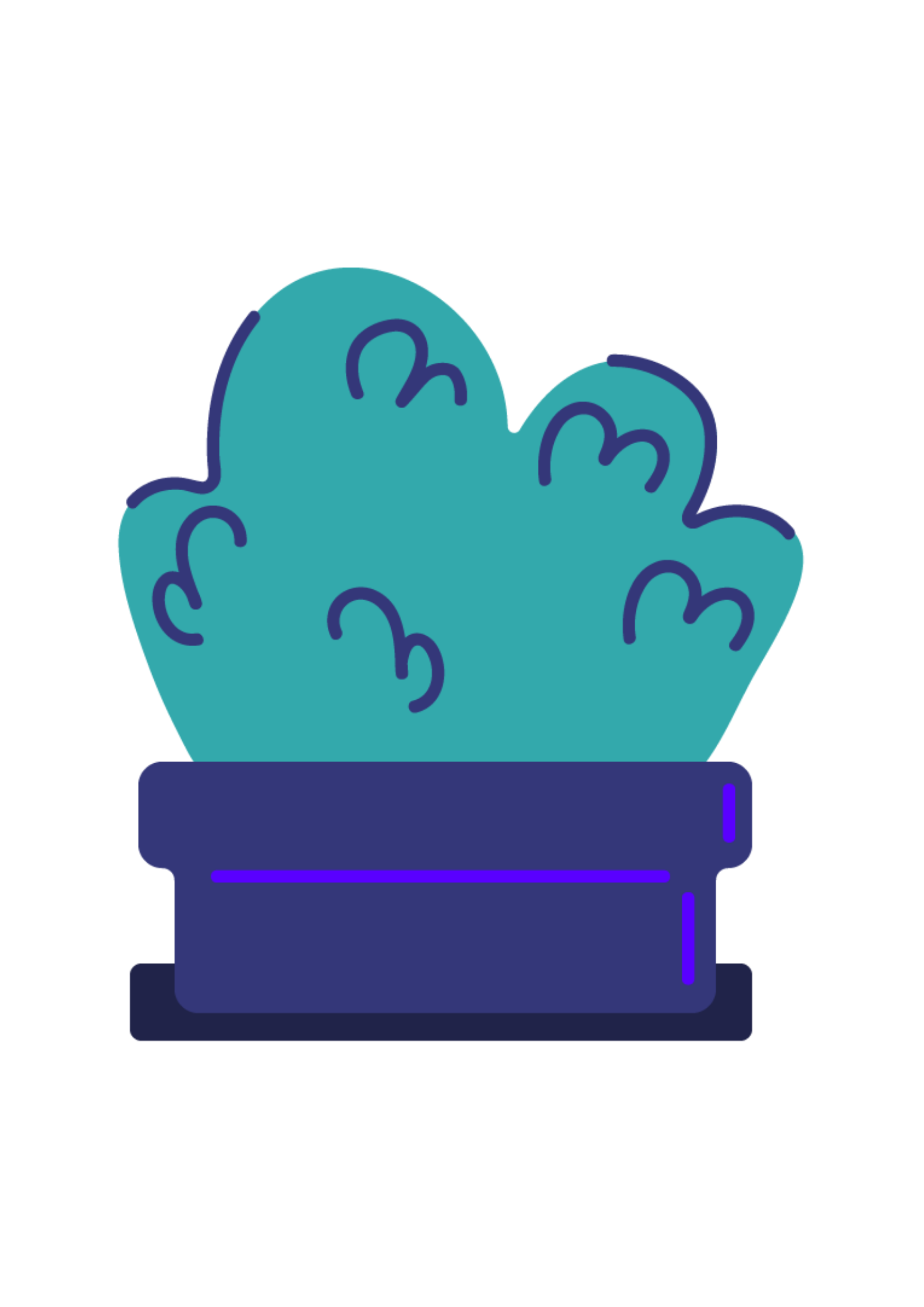 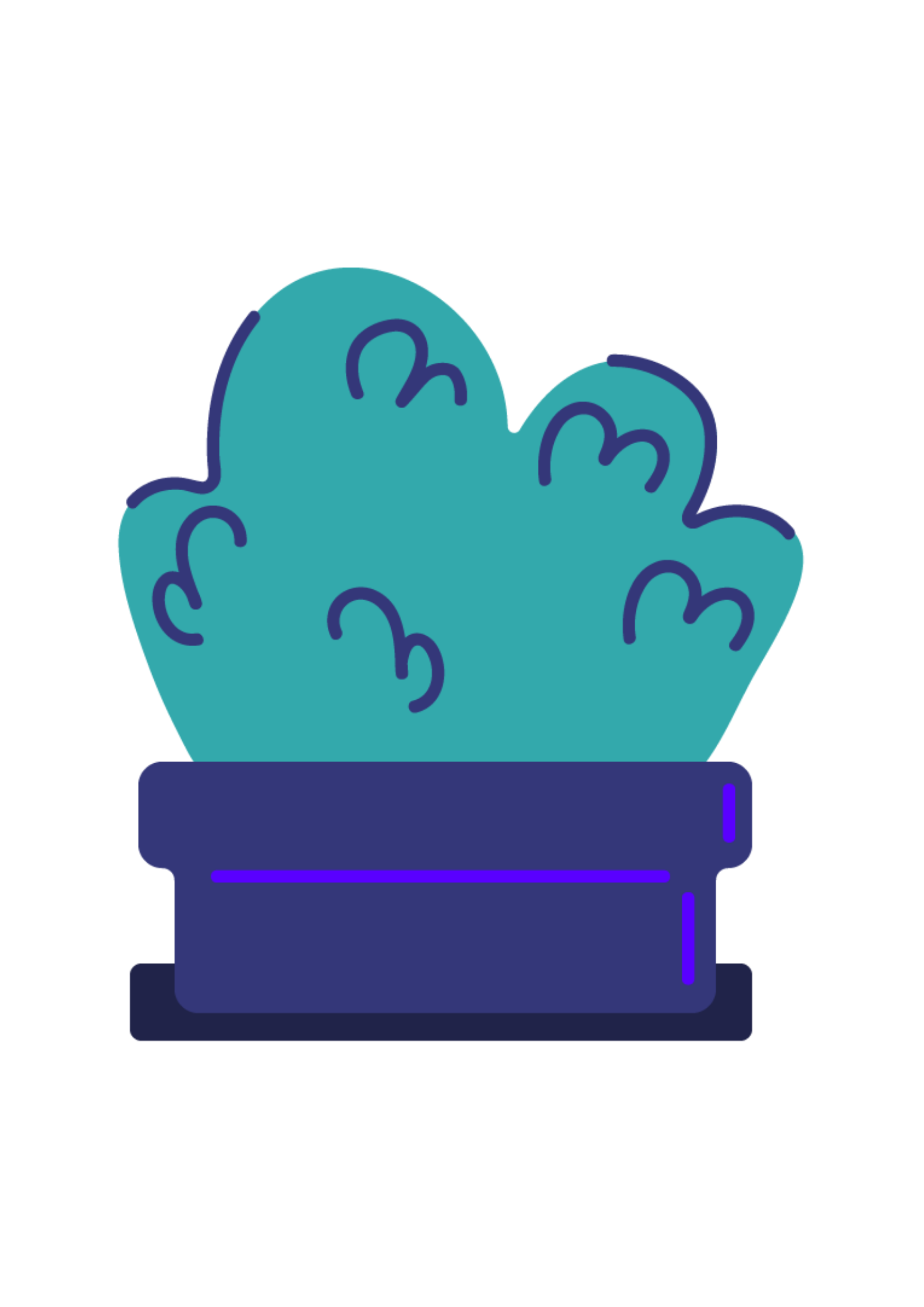 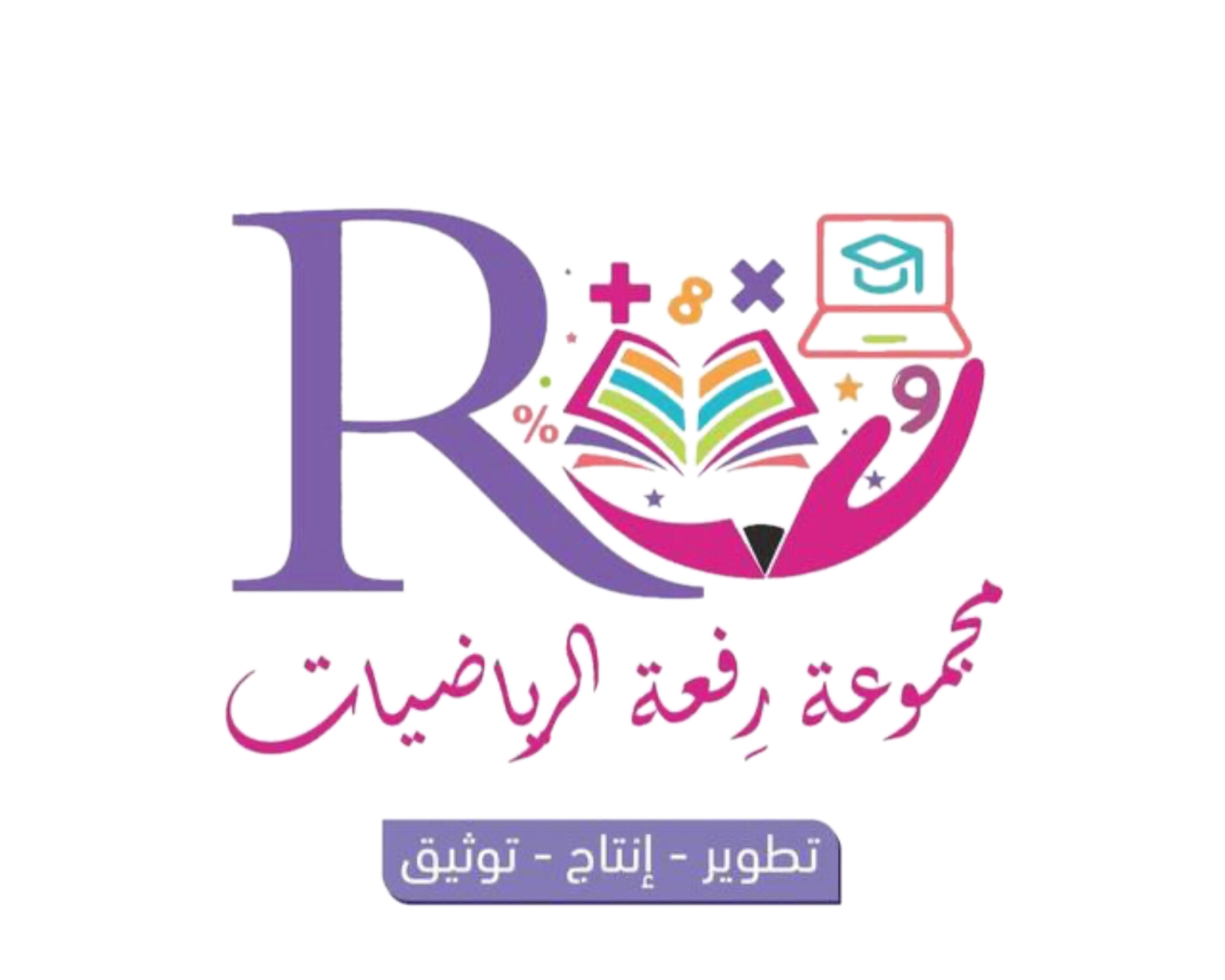 أجد ناتج الجمع 18 + 25 =
أستعد
الخطوة الأولى
أجمع الآحاد
1
8
2
5
13
الخطوة الثانية
أعيد التجميع عند الضرورة ثم أكتب ناتج الجمع
1
1
8
2
5
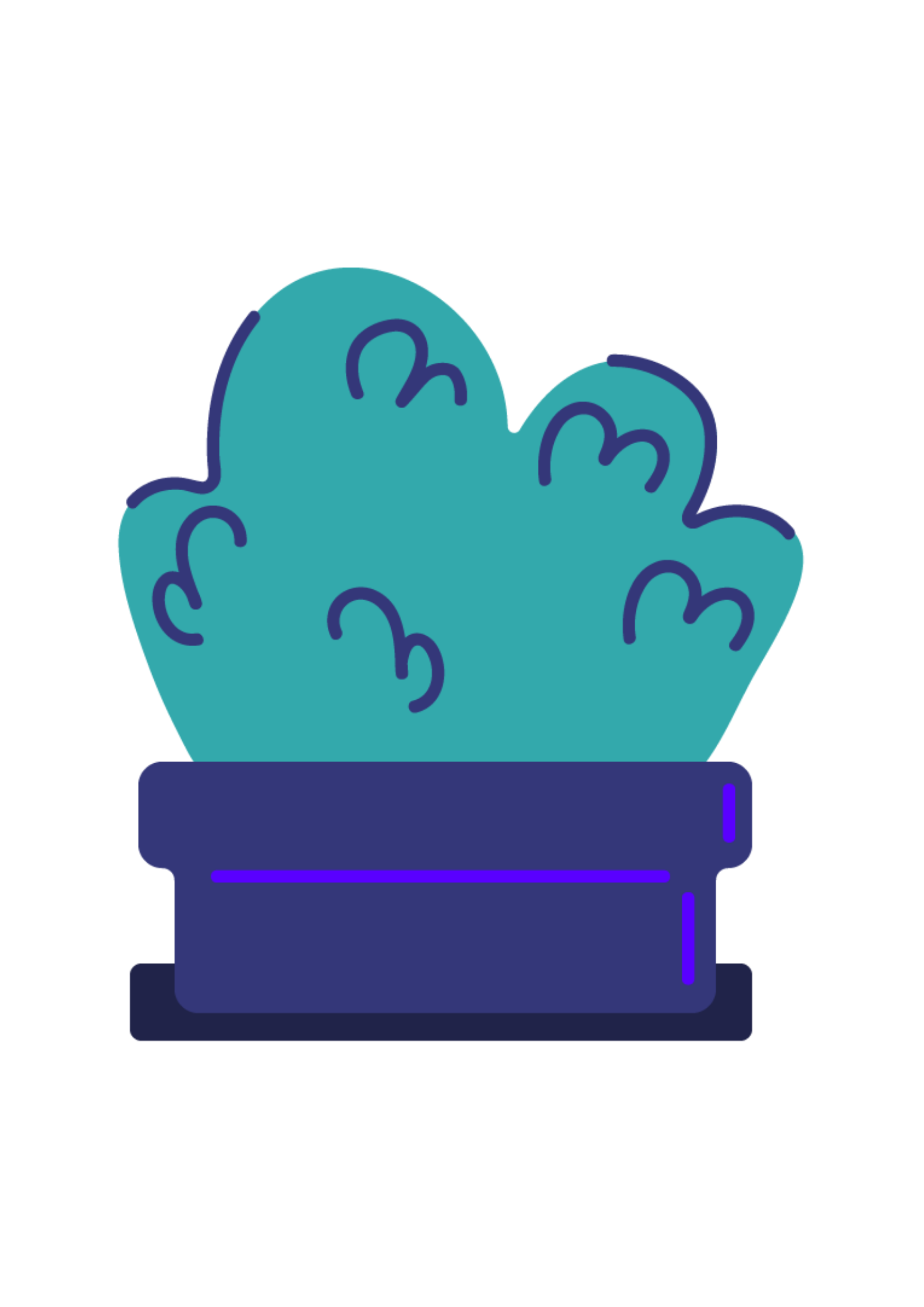 3
الخطوة الثالثة
أجمع العشرات
1
1
8
116
2
5
4
3
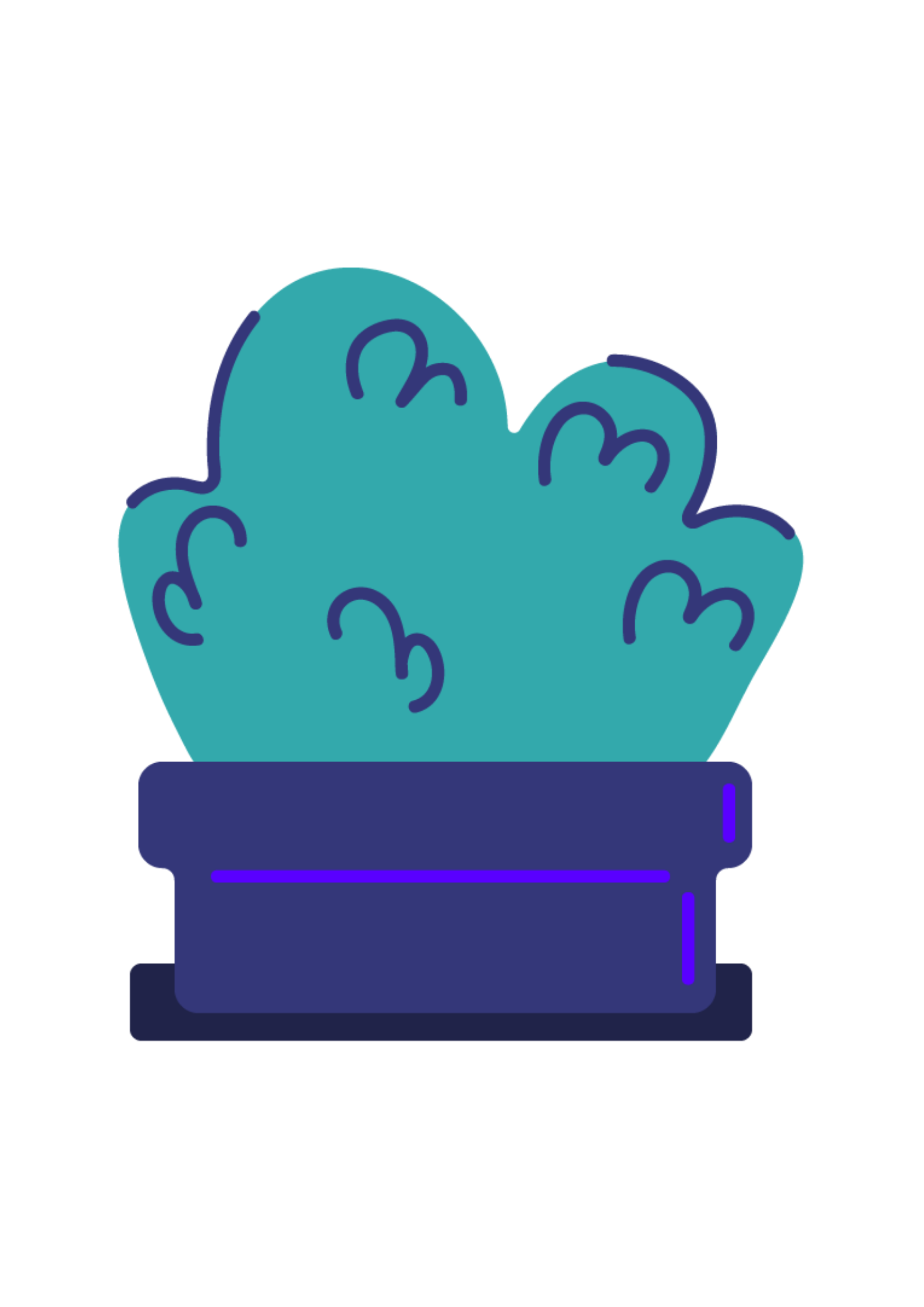 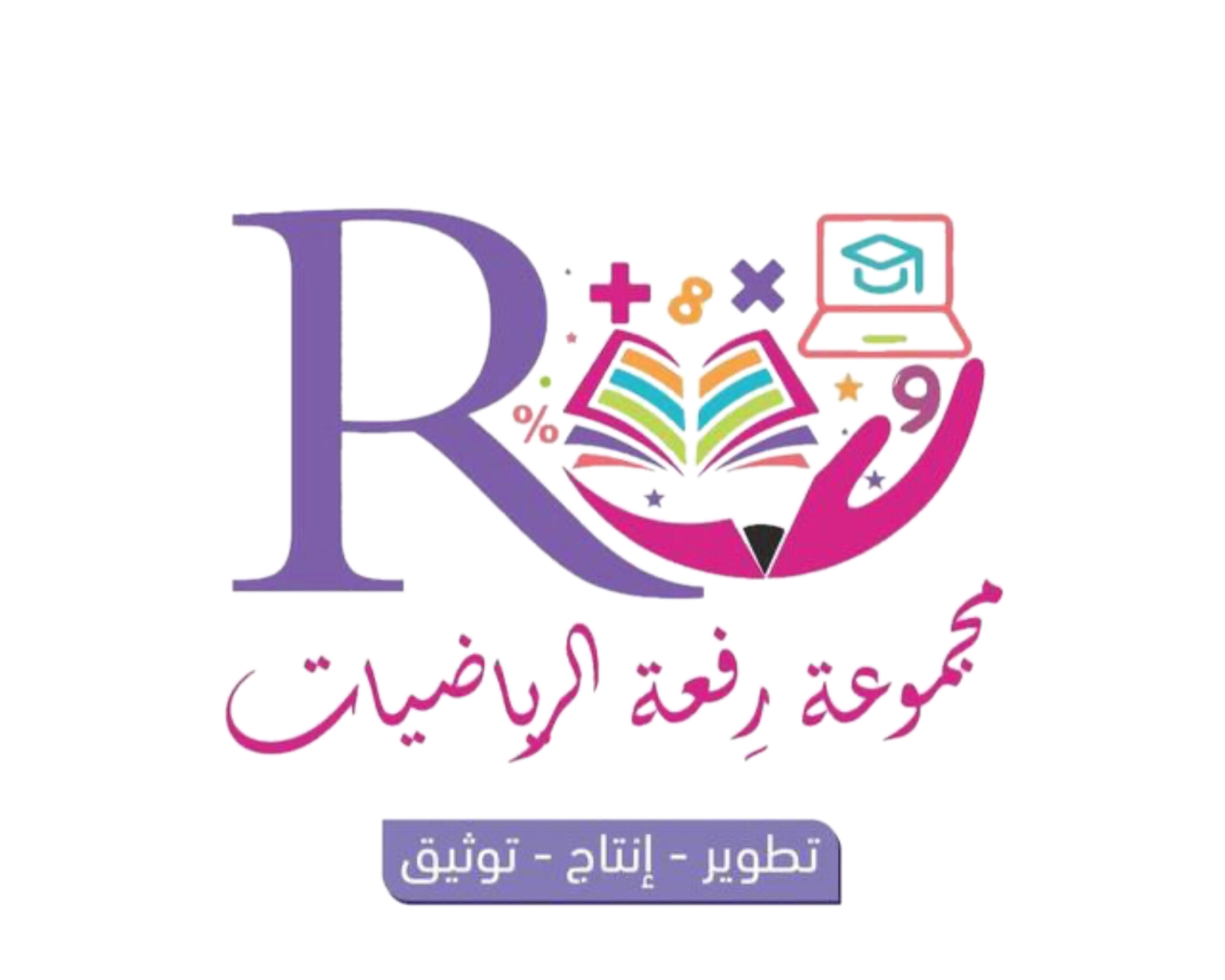 أتأكد
أجد ناتج الجمع مستعملاً:              و
1
2
3
1
1
4
1
7
1
2
5
2
9
4
2
1
6
6
6
3
1
7
3
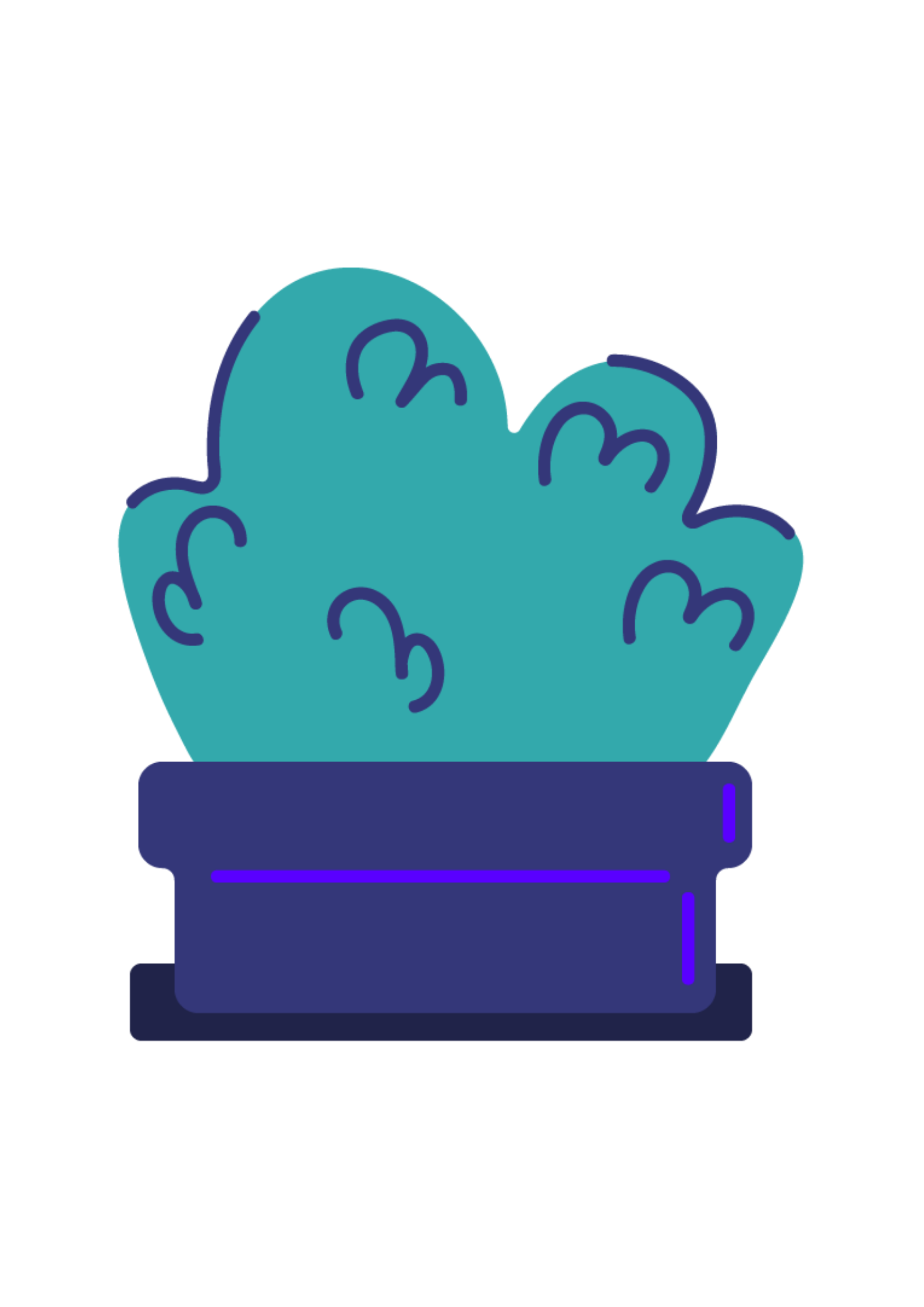 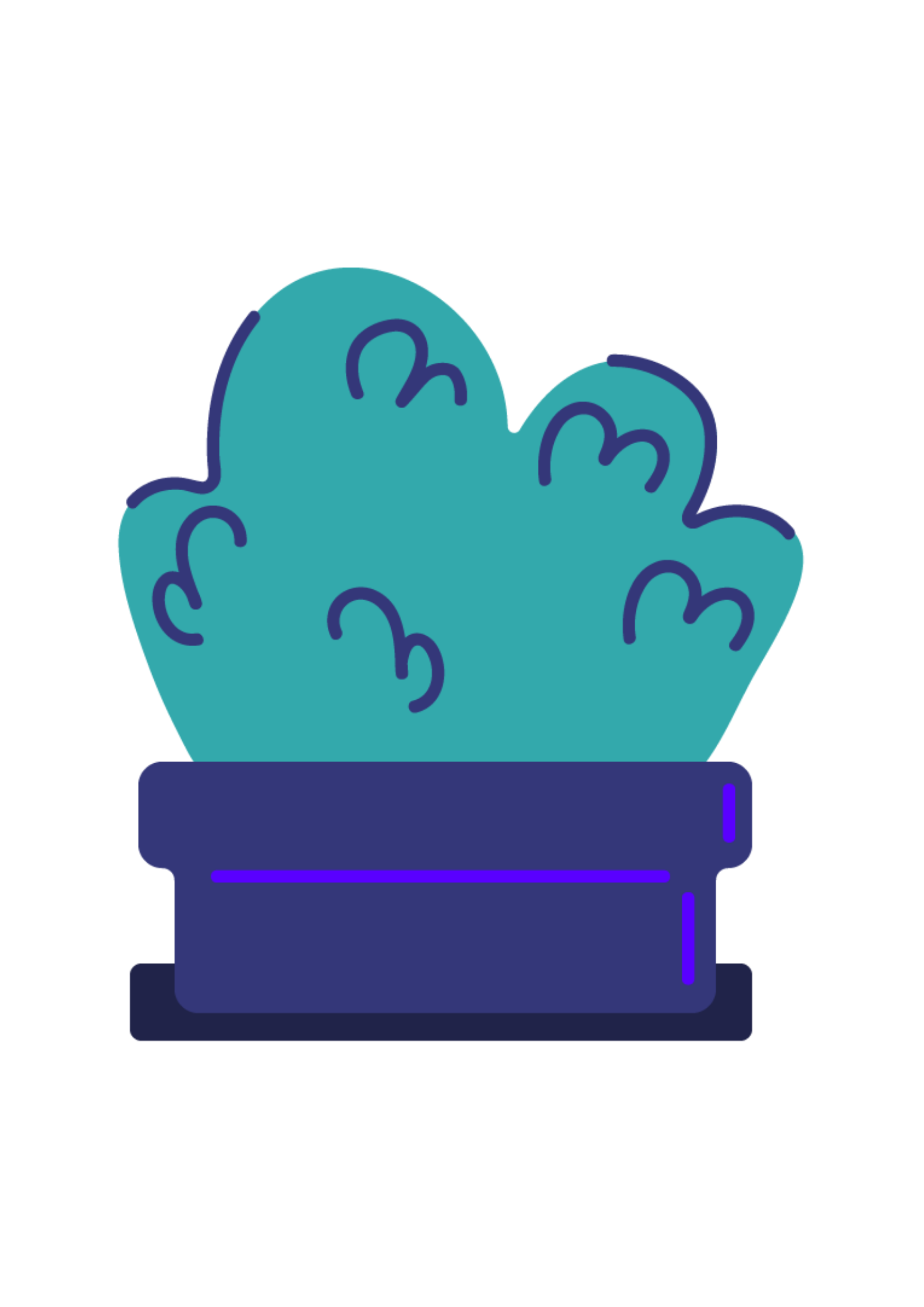 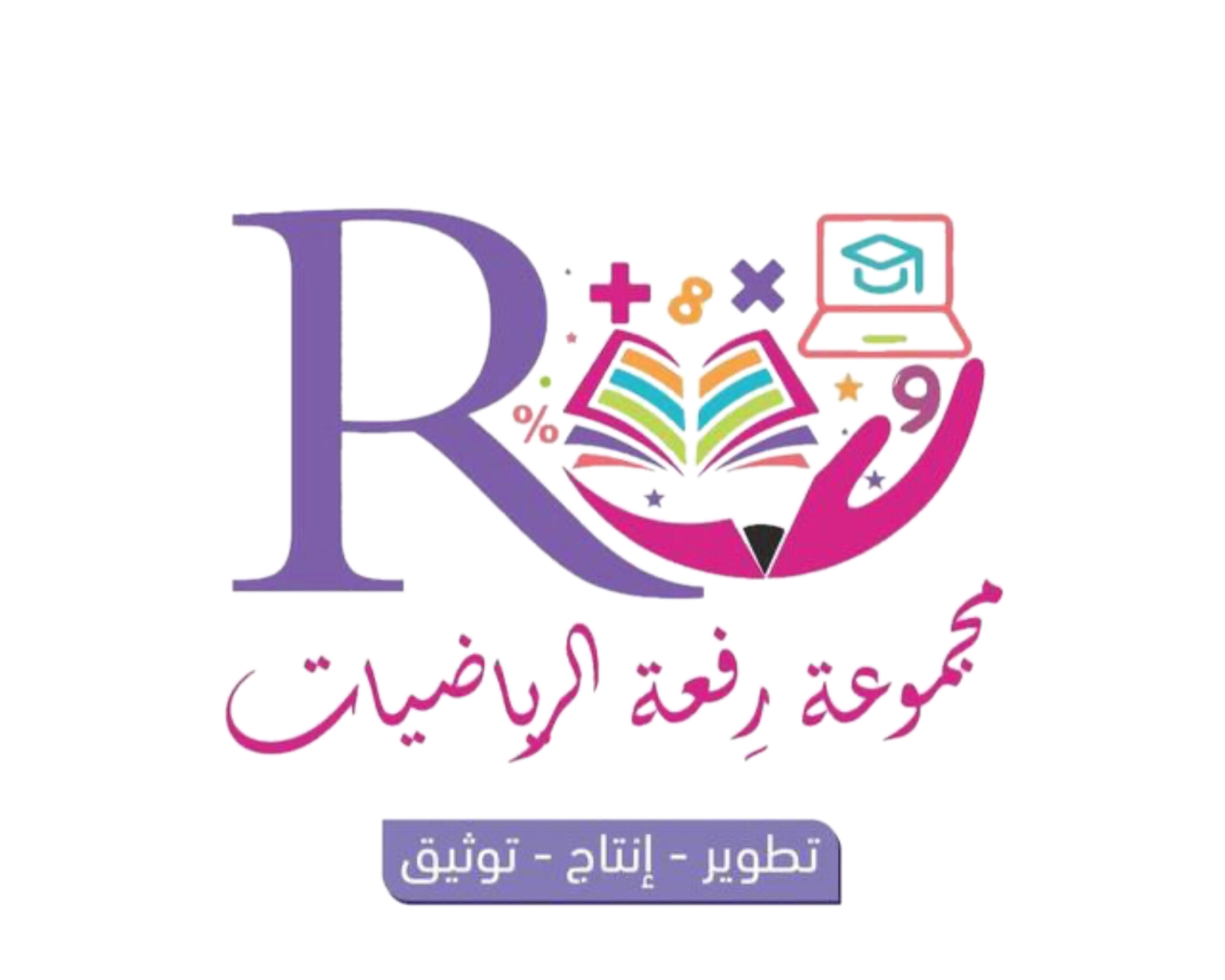 أتأكد
أجد ناتج الجمع مستعملاً:              و
4
2
3
1
1
8
1
2
3
5
3
1
4
9
1
1
7
9
4
6
0
3
5
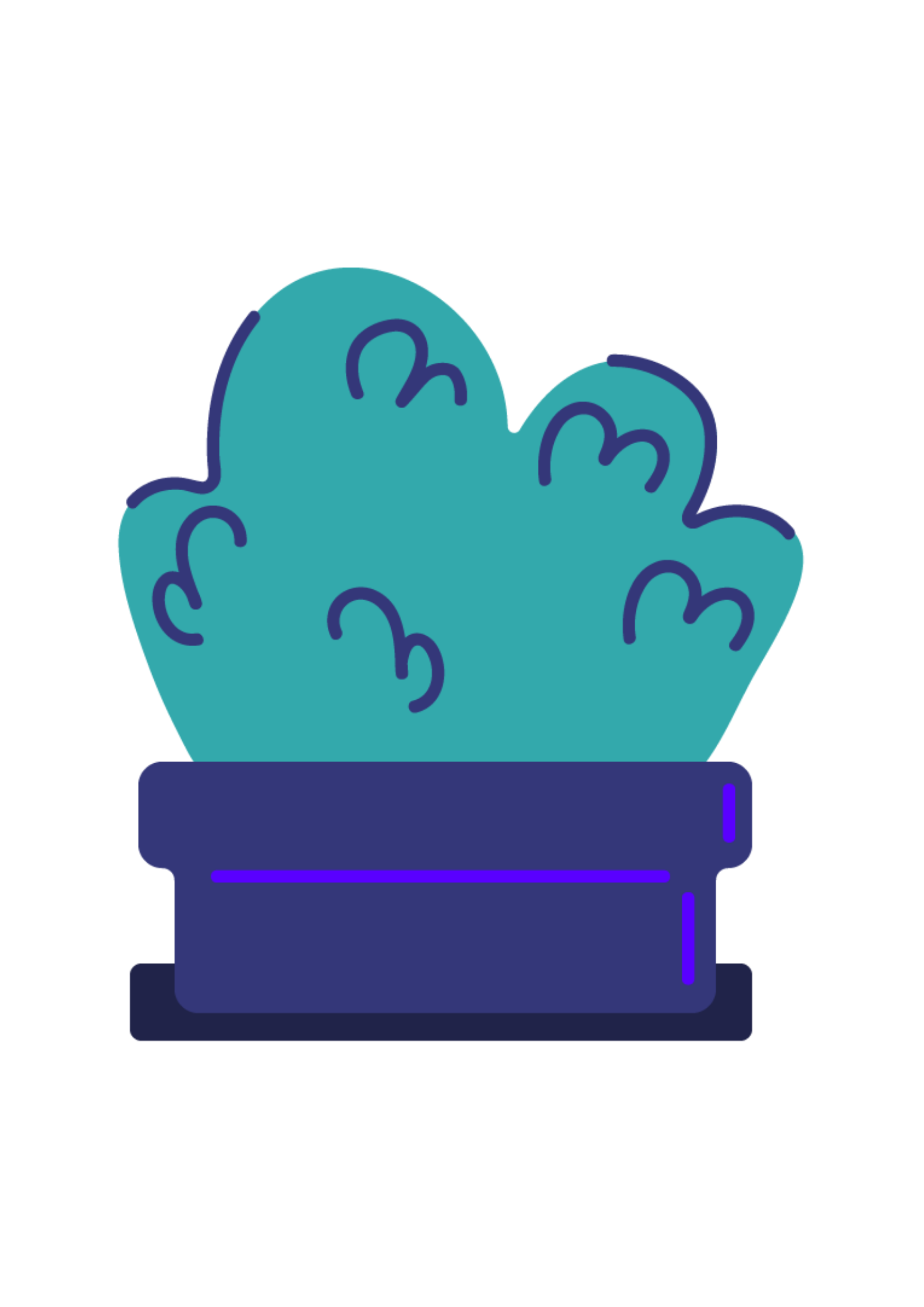 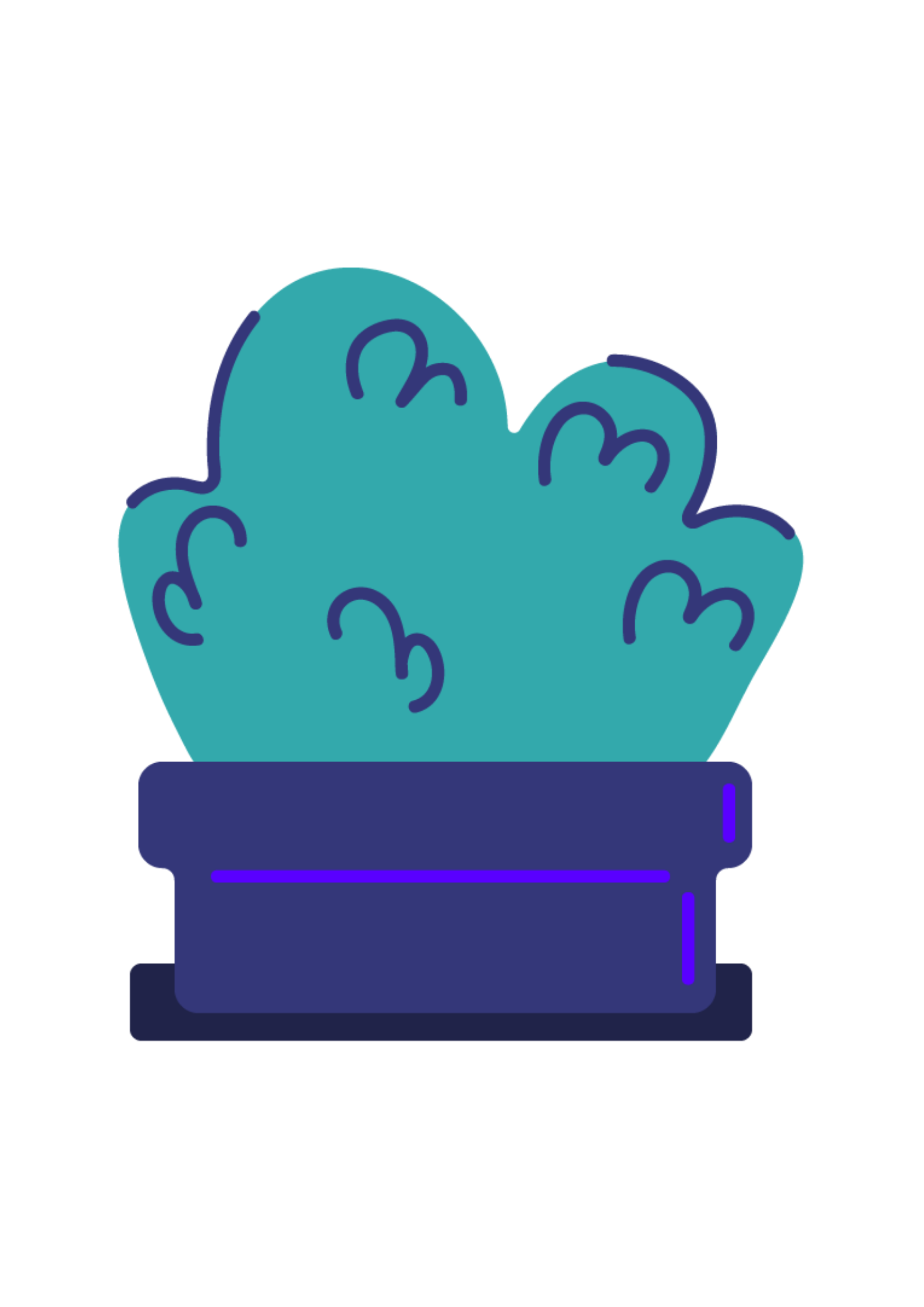 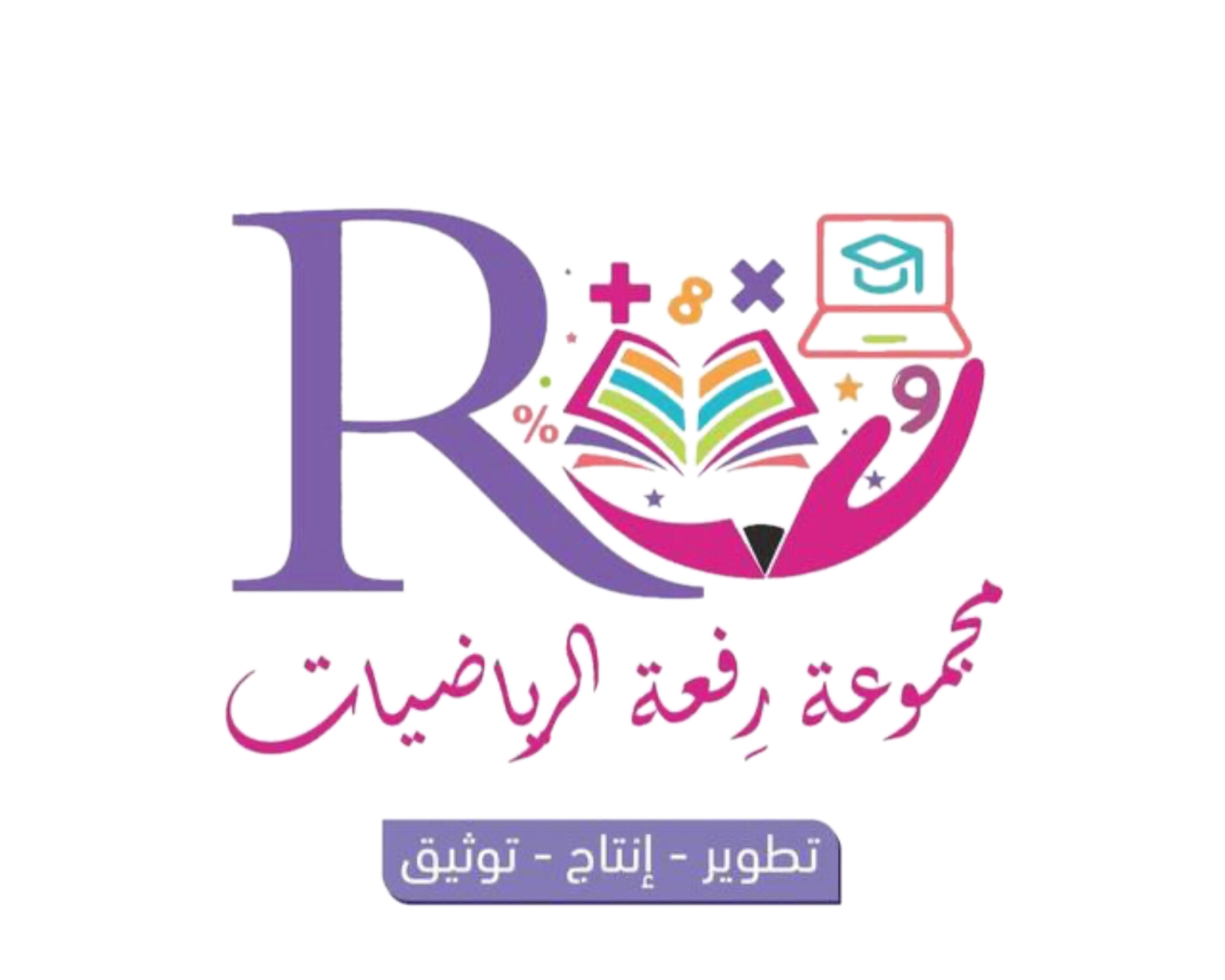 تدرب
أجد ناتج الجمع مستعملاً:              و
8
9
10
1
1
1
3
4
1
2
9
3
5
8
3
4
6
0
7
5
6
9
4
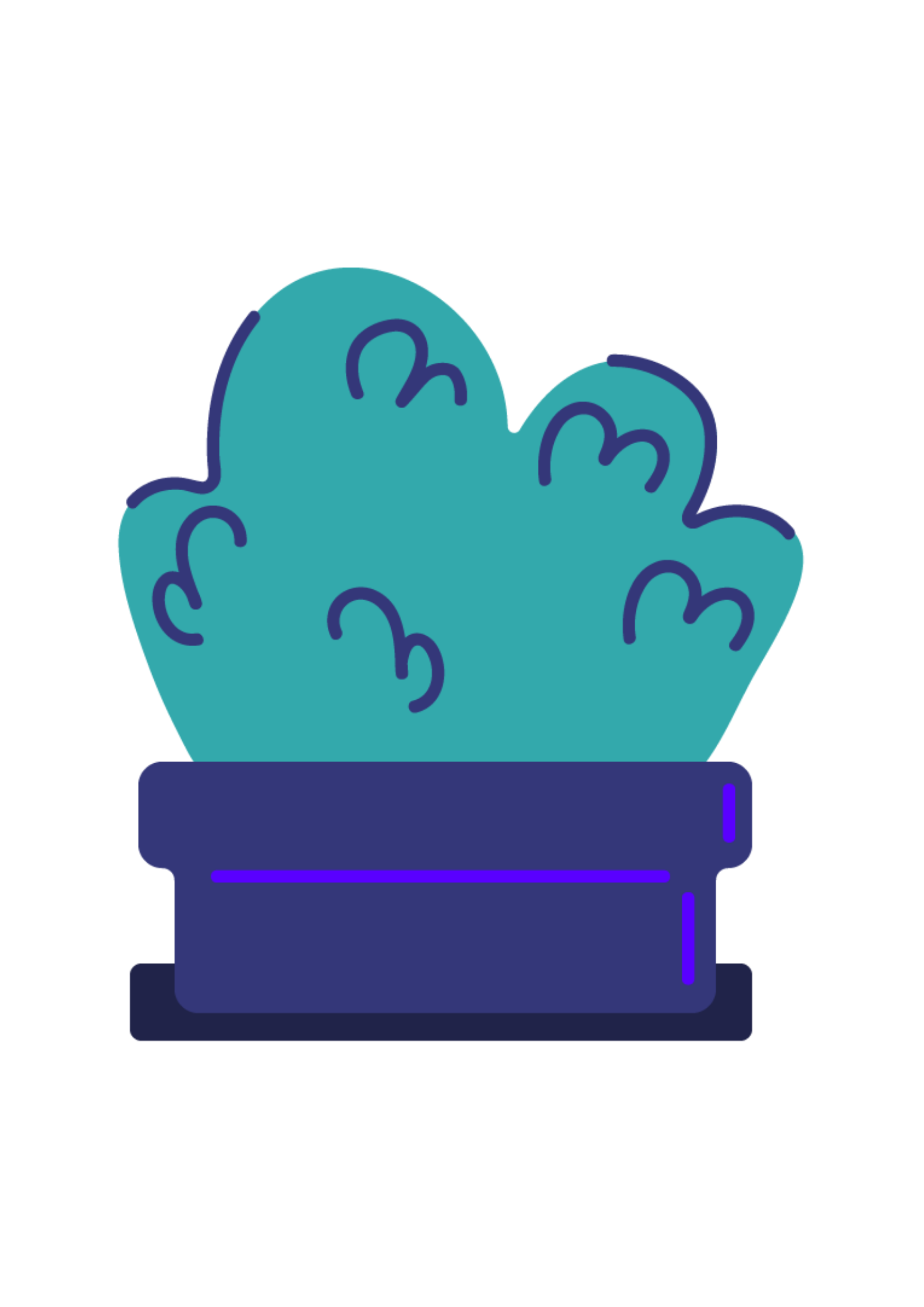 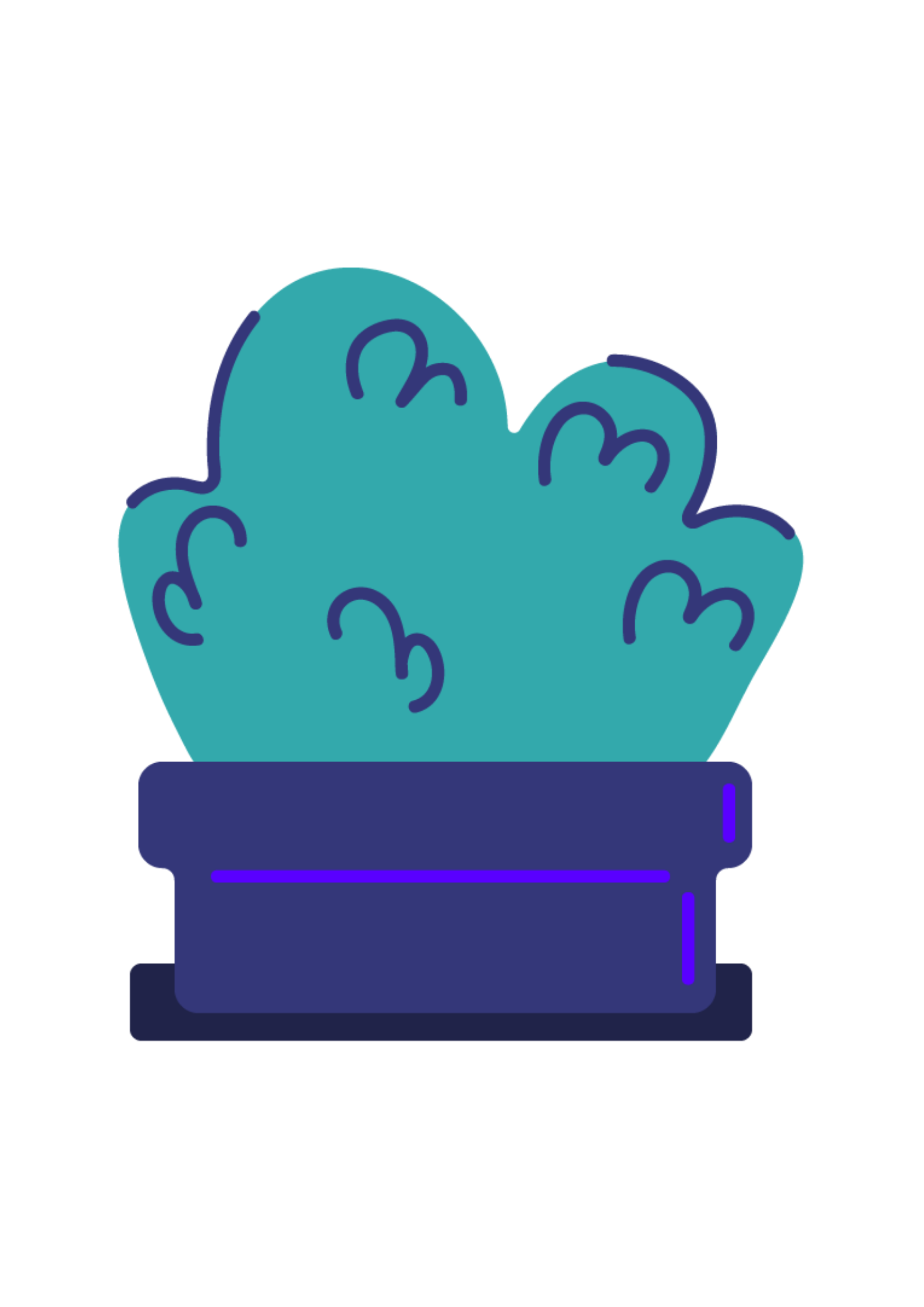 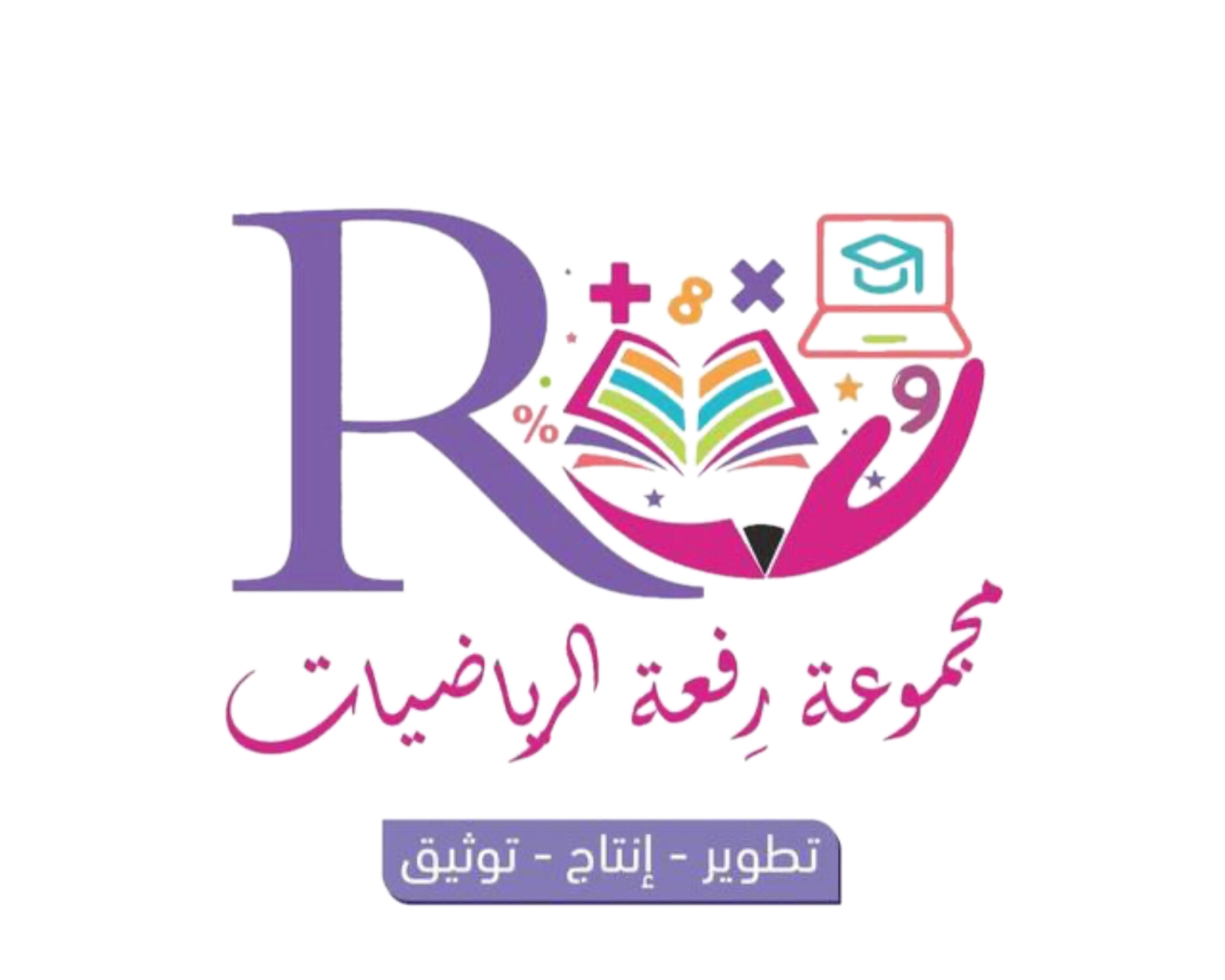 أتدرب
أجد ناتج الجمع مستعملاً:              و
11
12
13
1
8
2
1
6
3
6
3
6
9
1
3
2
7
9
6
8
2
9
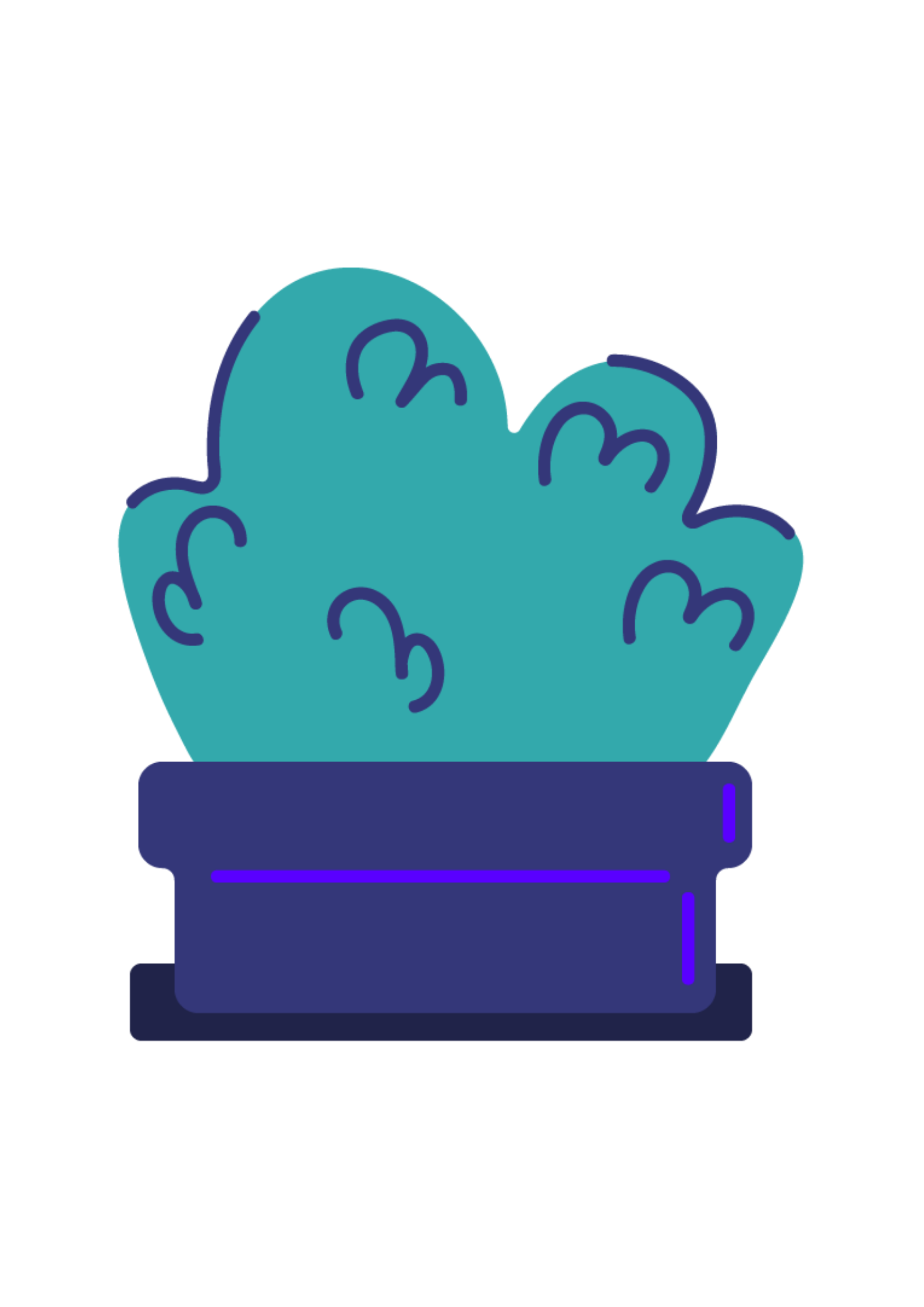 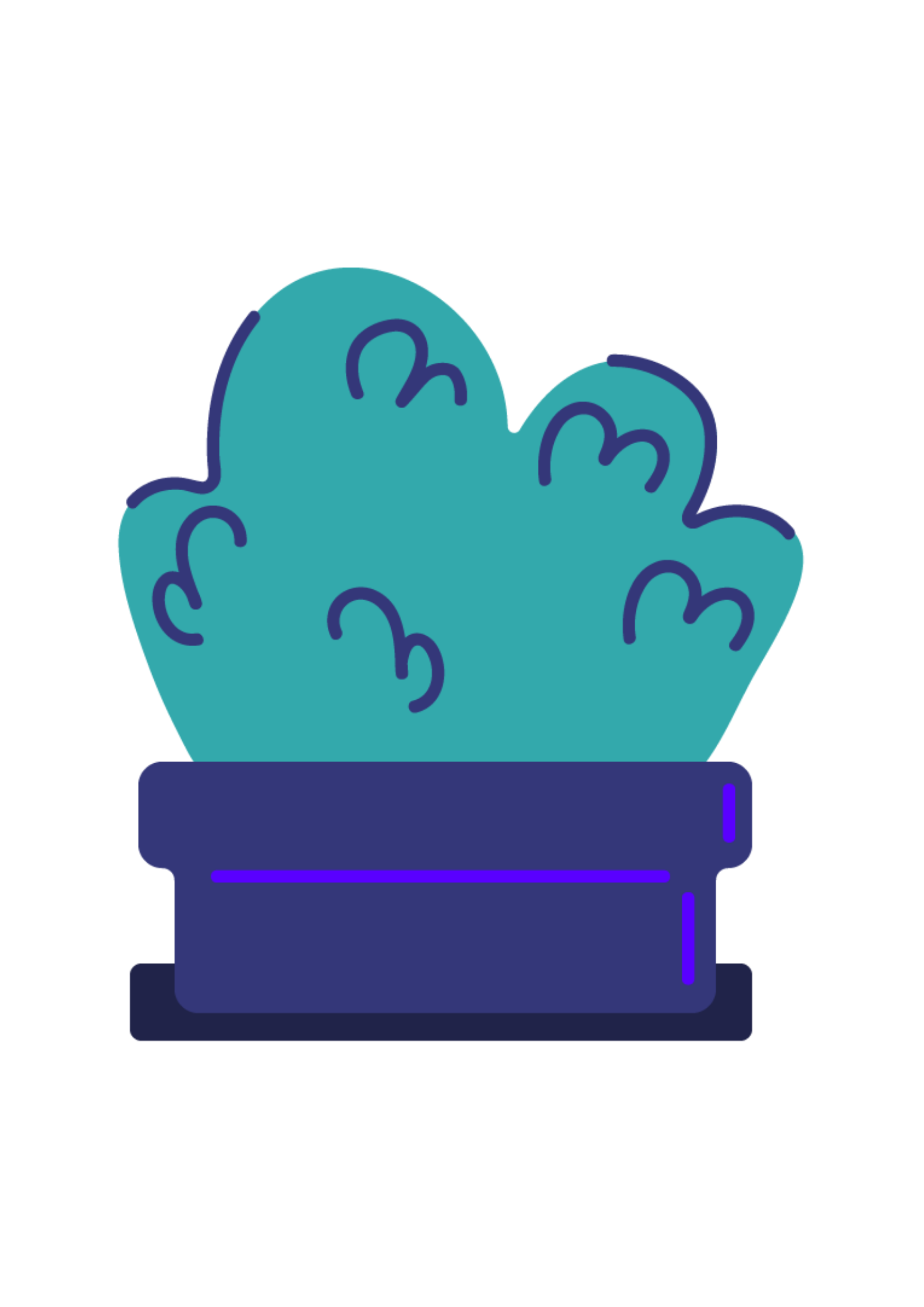 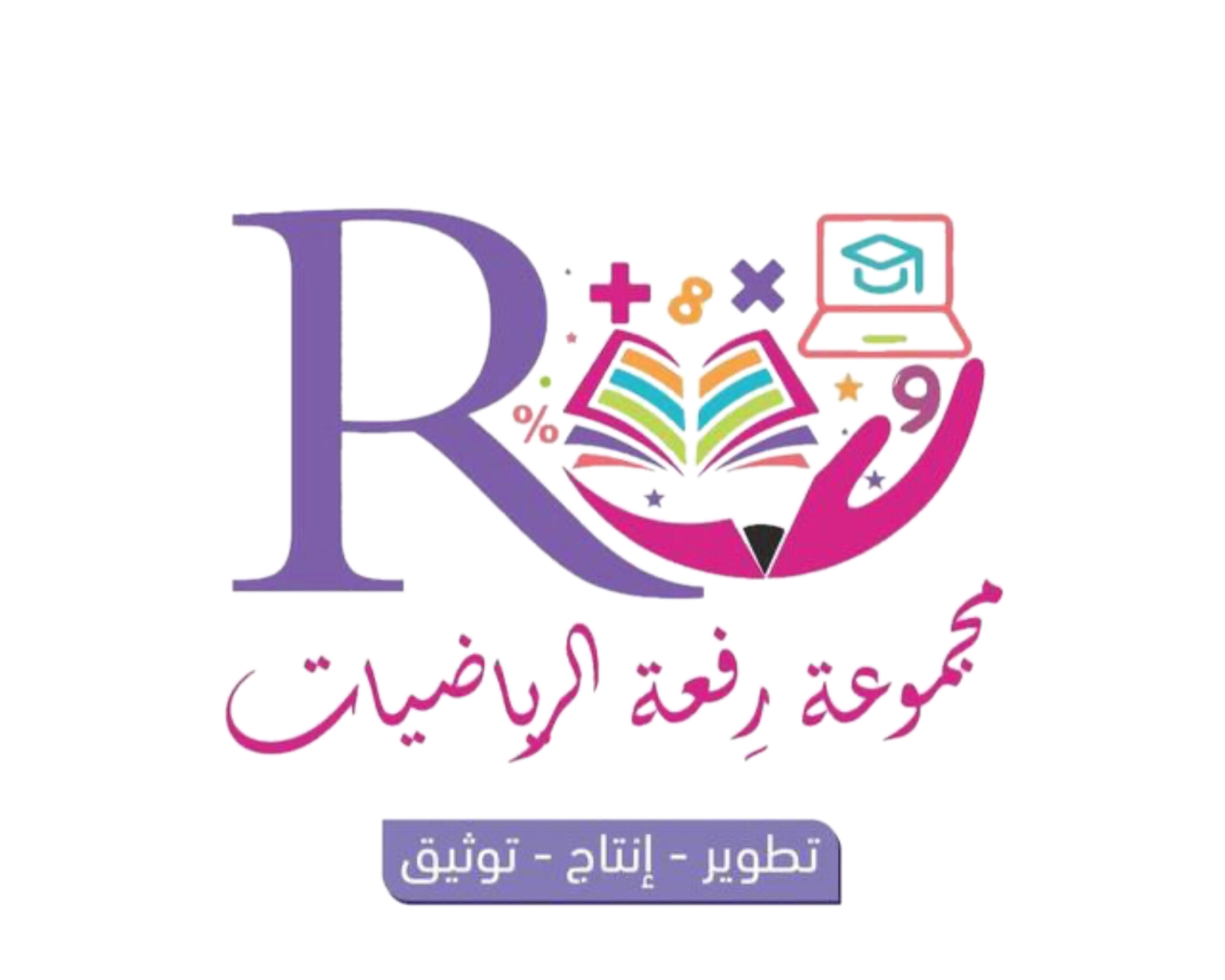 أتدرب
أجد ناتج الجمع مستعملاً:              و
4
2
3
1
1
7
3
4
5
5
4
4
6
4
1
1
6
0
9
0
7
9
7
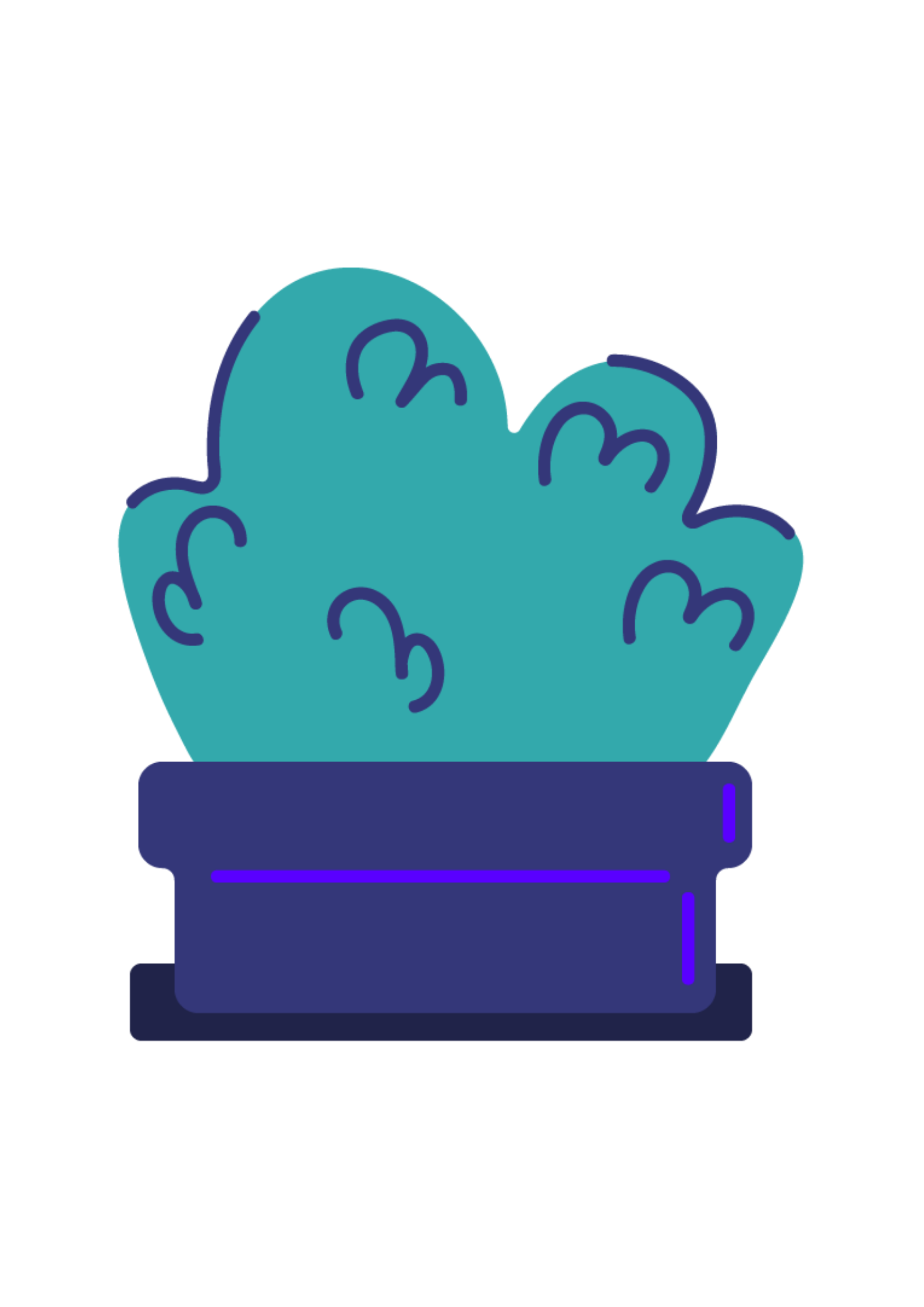 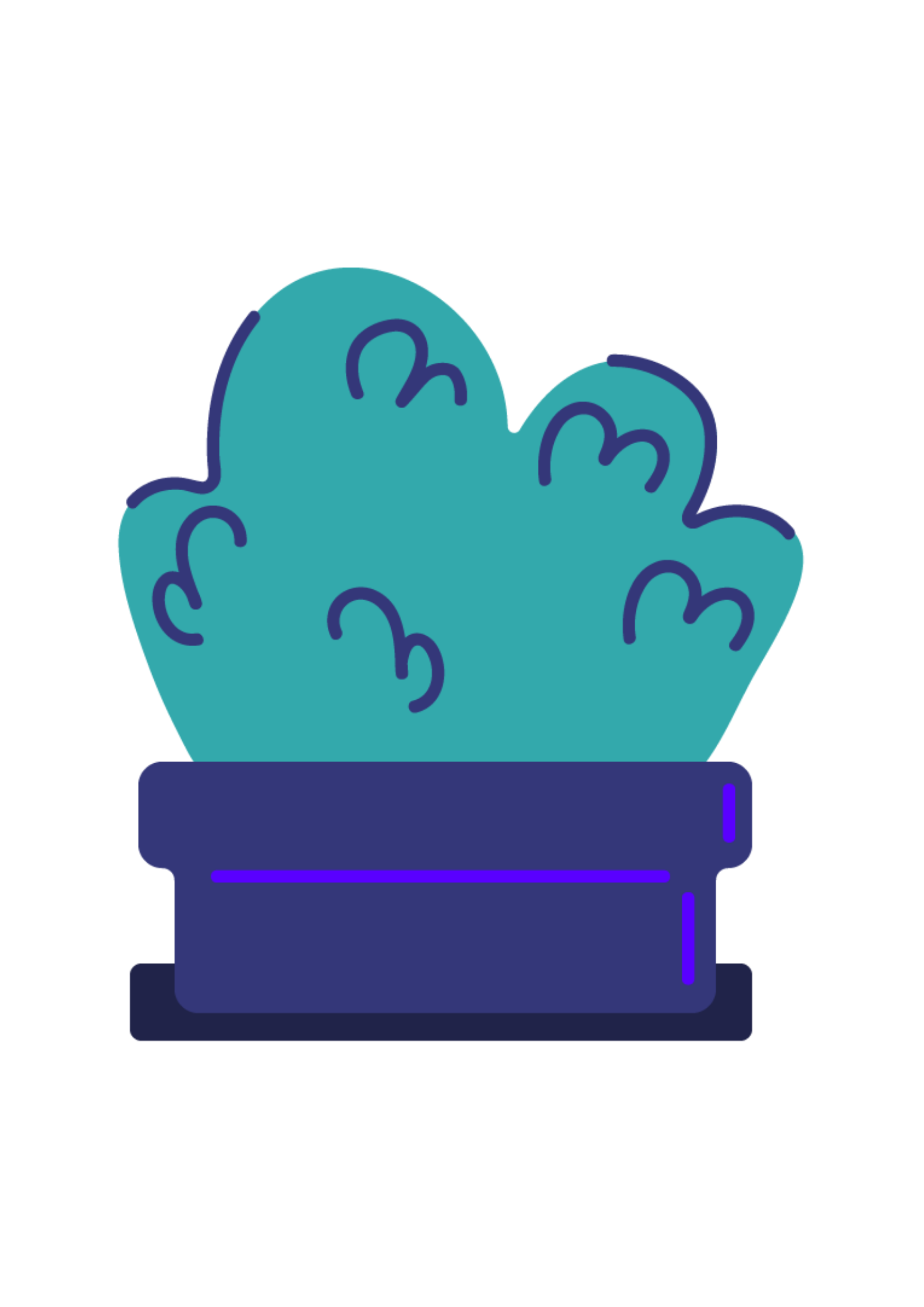 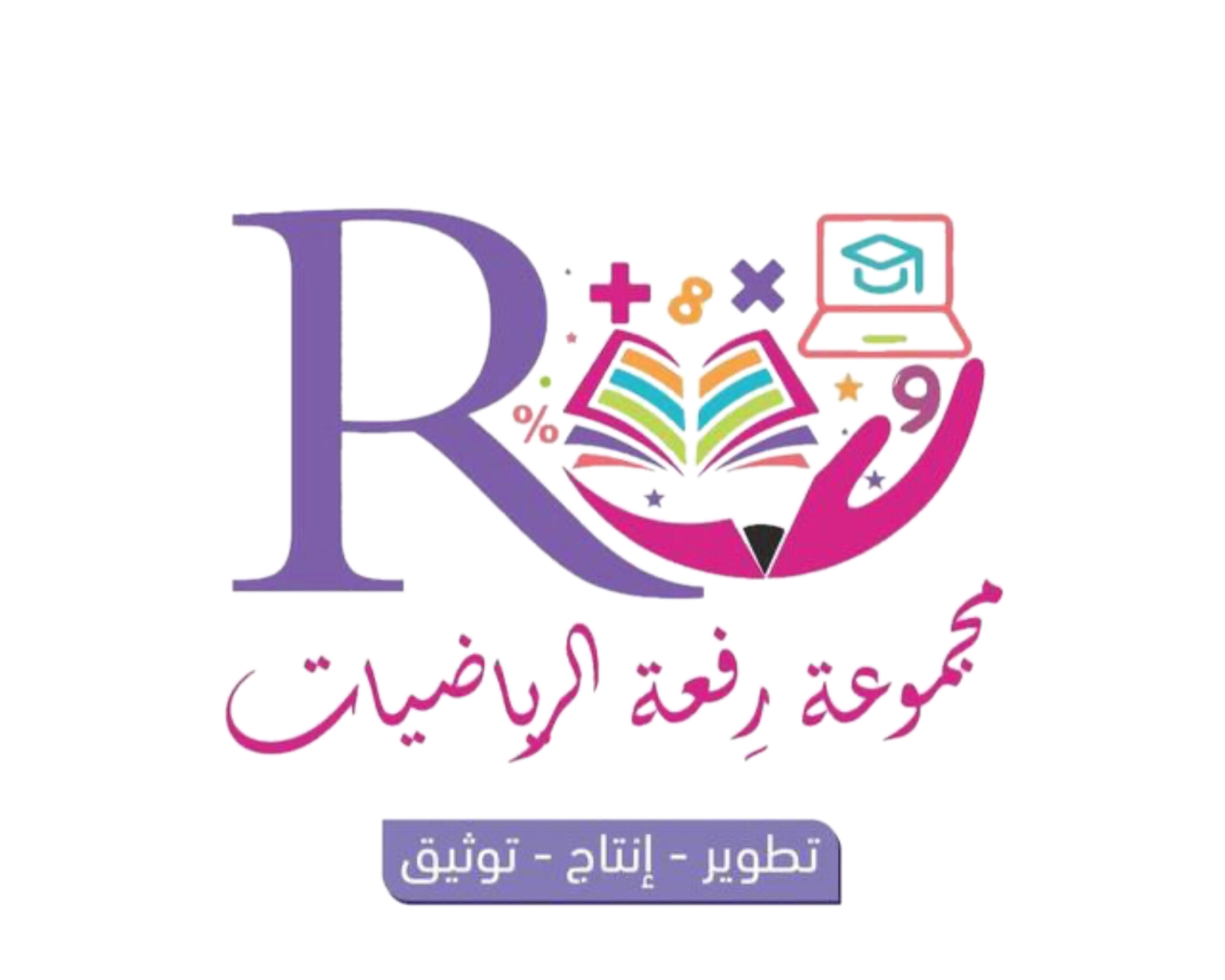 التقويم
أحل المسألة
4
أكتب جملة عددية ؛لكي أجد مجموع طلاب الصف الثاني في مدرستي :
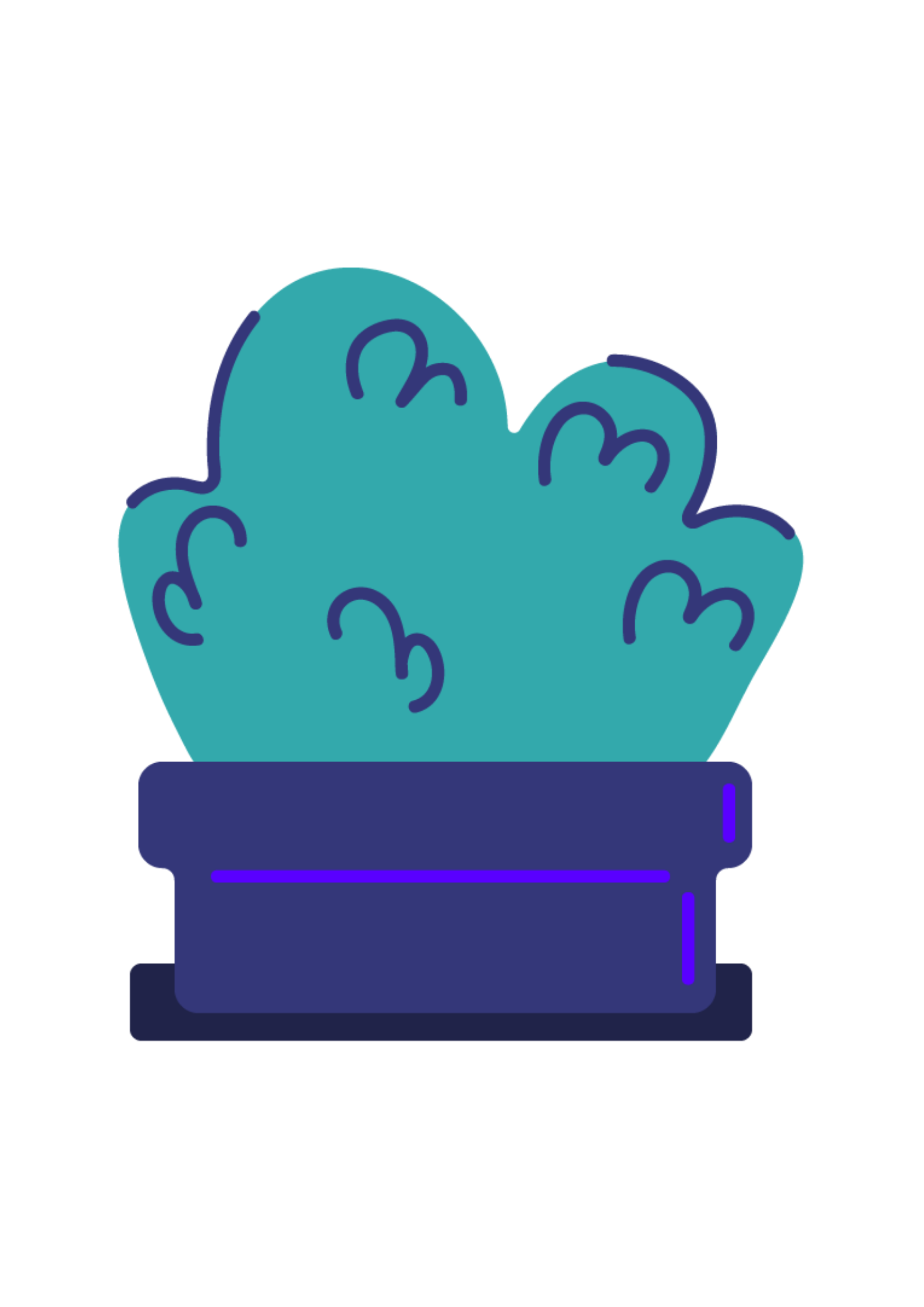 26
27
53
+
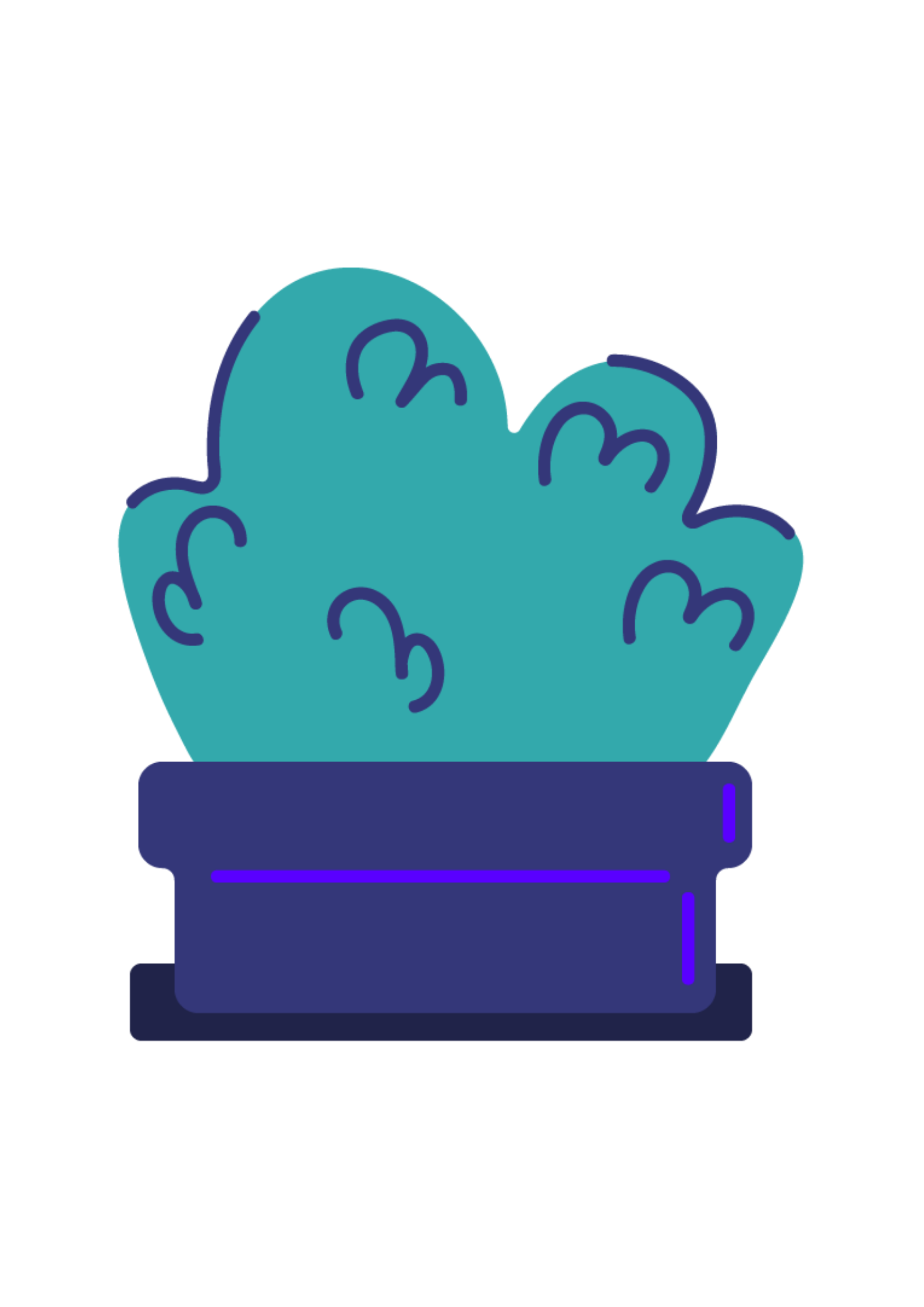 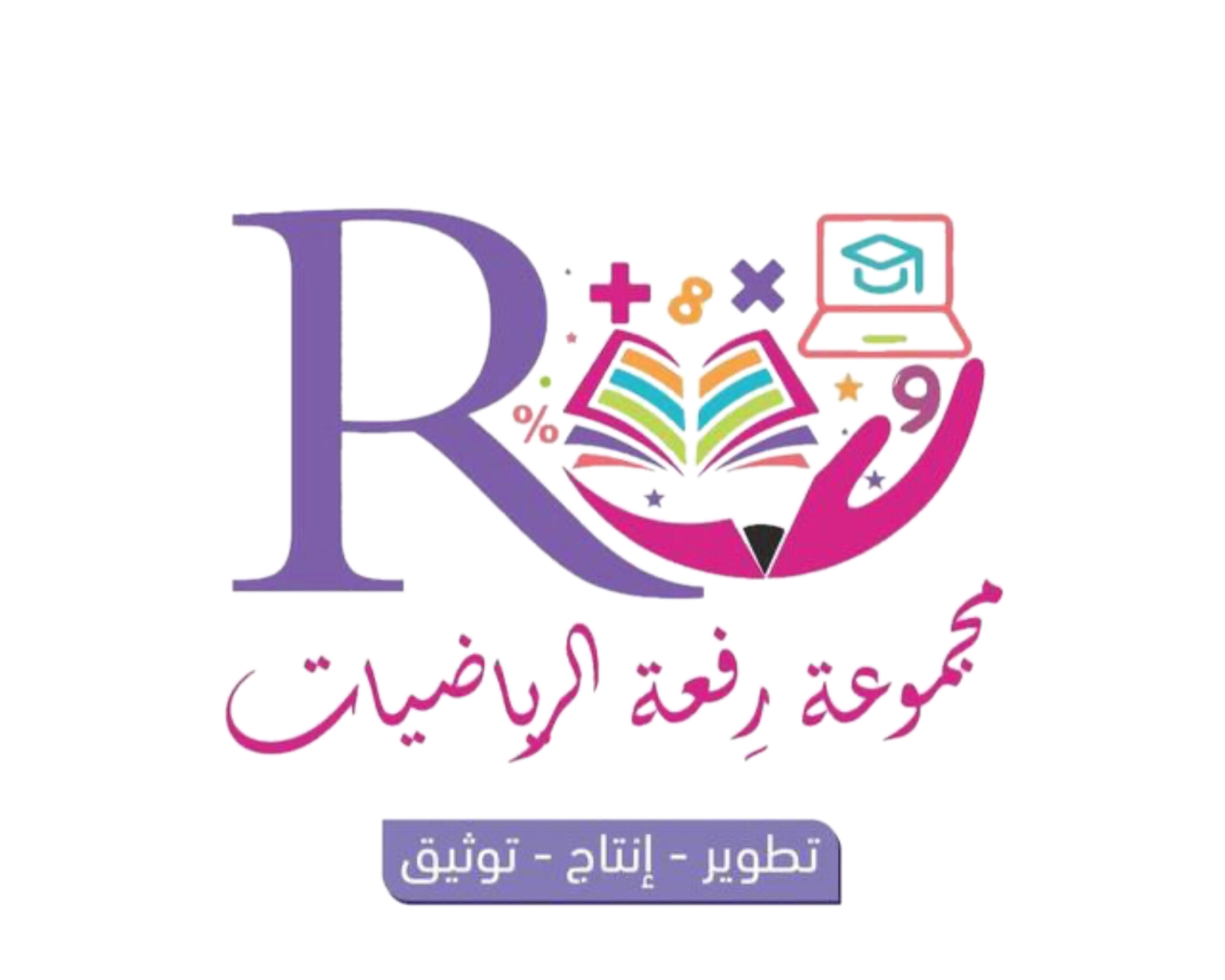 الواجب
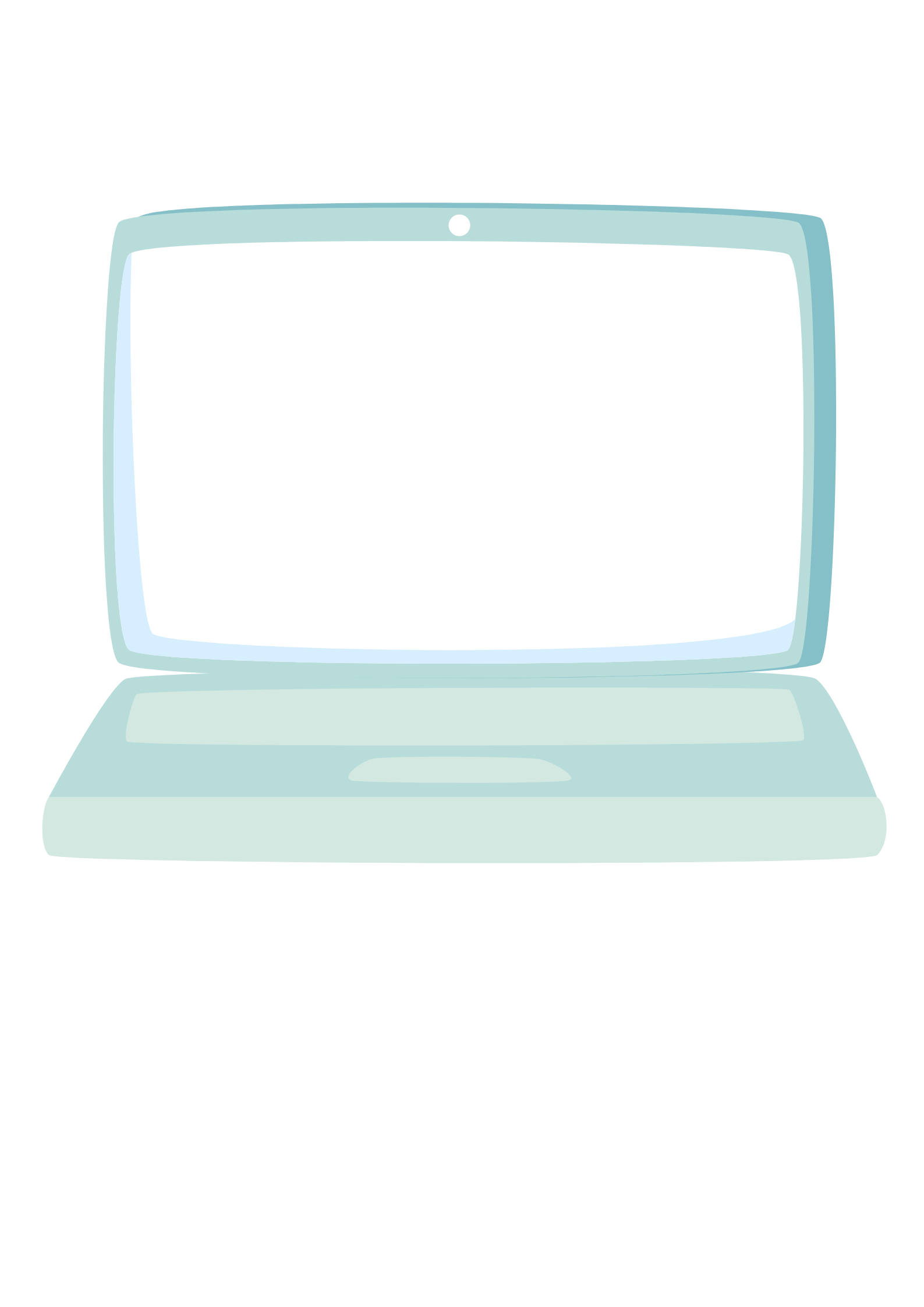 الواجب 
في منصة مدرستي
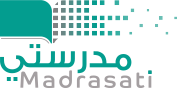 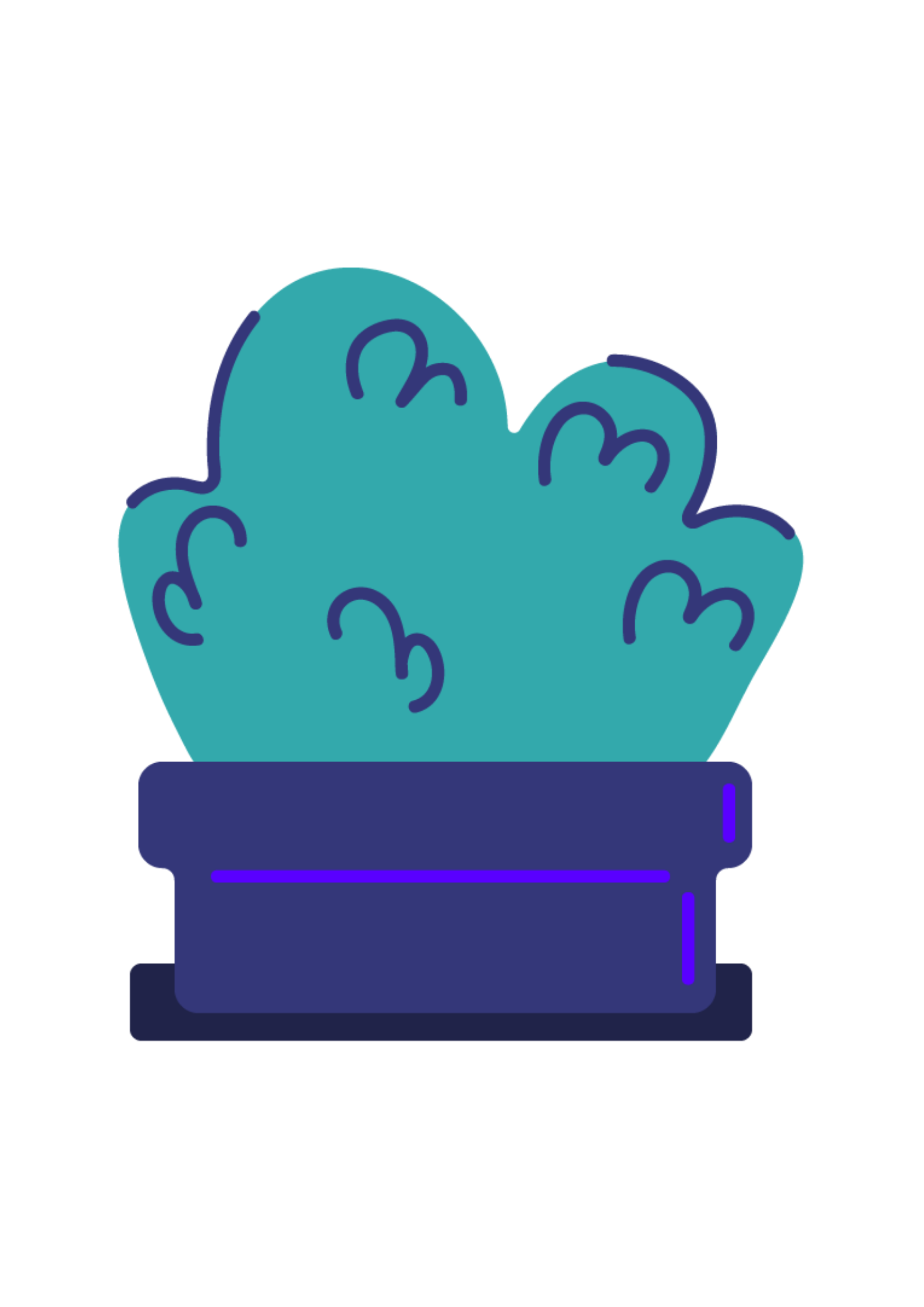